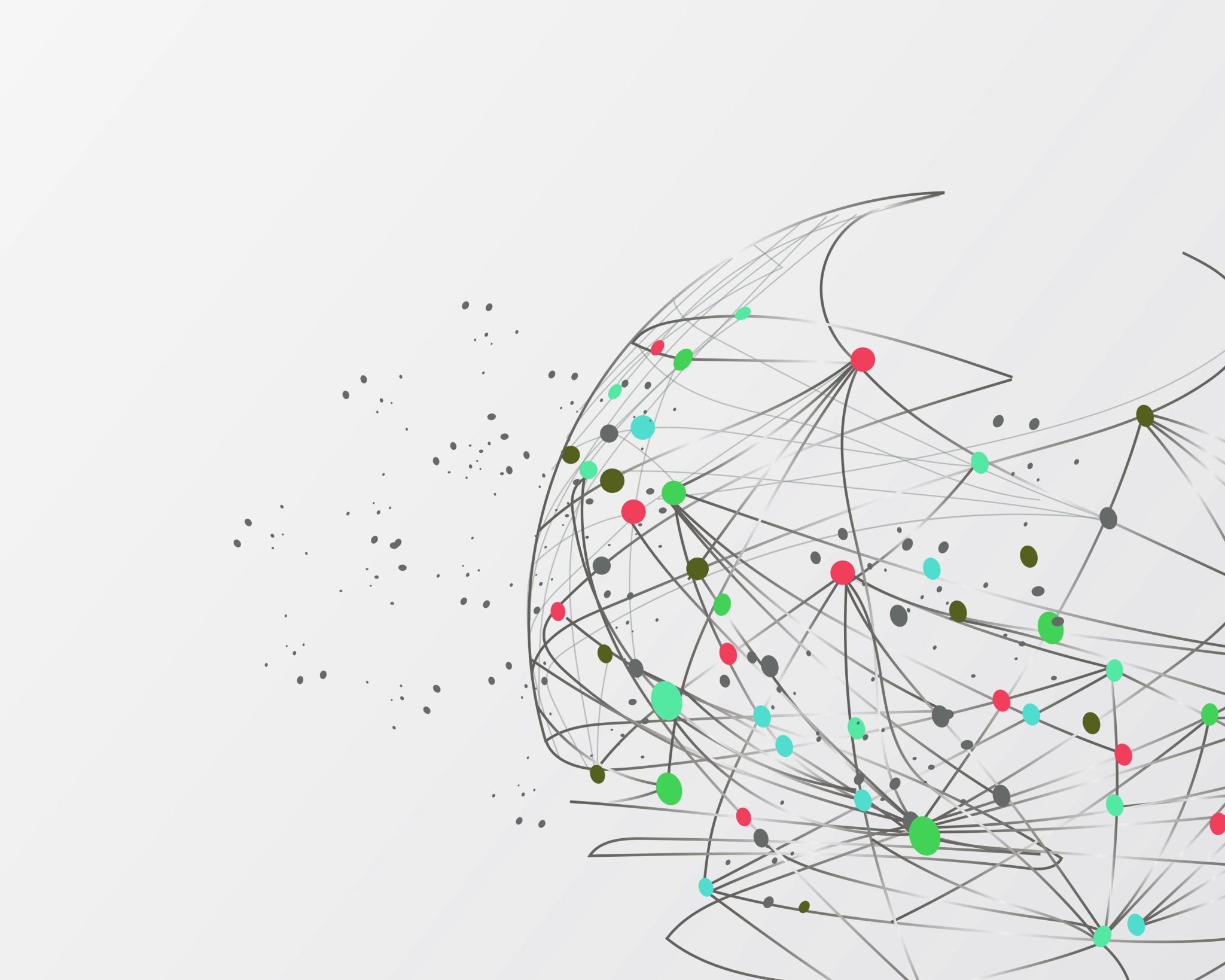 Fine resolution air quality dynamics related to socioeconomic and land use factors in the most polluted desert metropolitan in the American Southwest
Yubin Li
Soe W. Myint

Arizona State University
Introduction
Urbanization 
55% of global population lived in the urban area in 2018
68% expected by 2050
Introduction
Air pollution
Health problems
Lung cancer, cardiovascular diseases, respiratory diseases, heart diseases, etc. 
Urban area
Higher volume of hospital intake with air pollution related diseases in urbanized cities
Introduction
Aerosol Optical Depth (AOD)
Measures the sunlight that is blocked by aerosol particles suspended in the atmosphere
Introduction
Aerosol Optical Depth (AOD)
Measures the sunlight that is blocked by aerosol particles suspended in the atmosphere
Data availability
Aerosol Robotic NETwork (AERONET)
Introduction
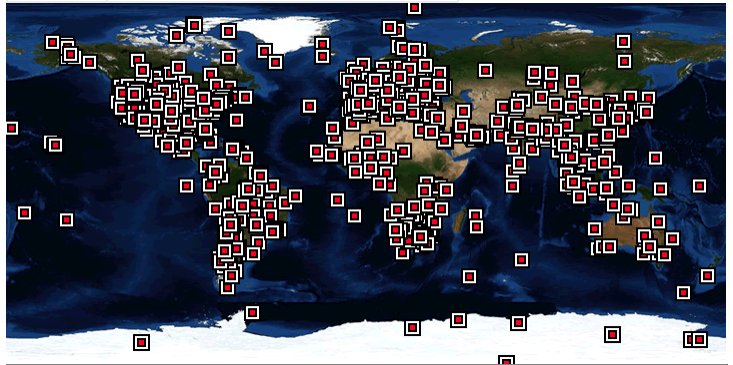 Aerosol Optical Depth (AOD)
Measures the sunlight that is blocked by aerosol particles suspended in the atmosphere
Data availability
Aerosol Robotic NETwork (AERONET)
Introduction
Aerosol Optical Depth (AOD)
Measures the sunlight that is blocked by aerosol particles suspended in the atmosphere
Data availability
Aerosol Robotic NETwork (AERONET)
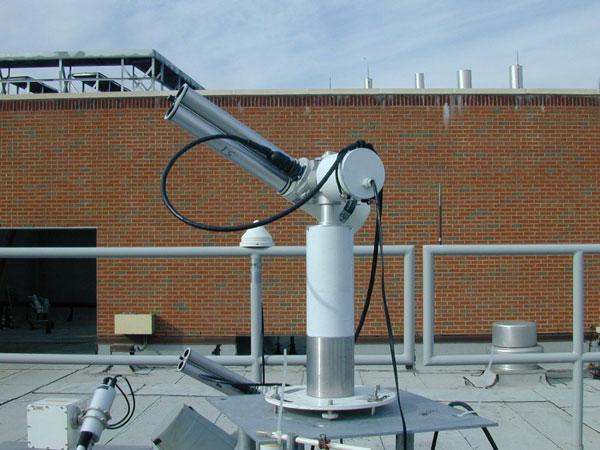 Introduction
Aerosol Optical Depth (AOD)
Measures the sunlight that is blocked by aerosol particles suspended in the atmosphere
Data availability
Aerosol Robotic NETwork (AERONET)
Total Ozone Mapping Spectrometer (TOMS)
Multi-angle Imaging Spectro-Radiometer (MISR)
MODerate Resolution Imaging Spectrometer (MODIS)
Introduction
Aerosol Optical Depth (AOD)
Measures the sunlight that is blocked by aerosol particles suspended in the atmosphere
Data availability
Aerosol Robotic NETwork (AERONET)
Total Ozone Mapping Spectrometer (TOMS)
Multi-angle Imaging Spectro-Radiometer (MISR)
MODerate Resolution Imaging Spectrometer (MODIS)
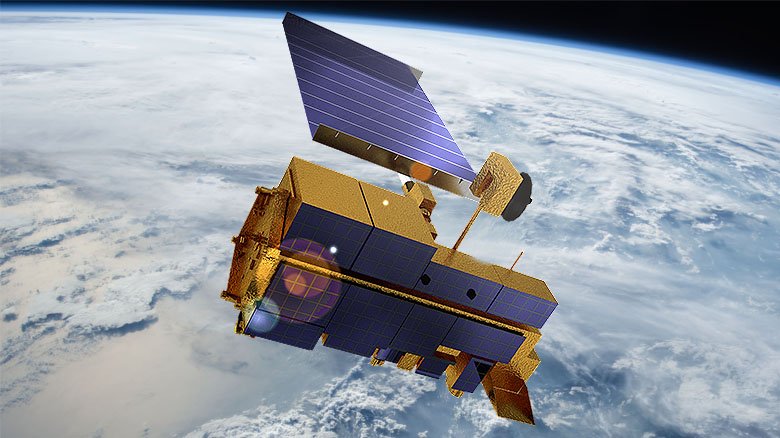 Introduction
Environmental inequality in Phoenix
In 1999
Model-based Ozone, CO, NO distribution VS. socioeconomic status, race, immigrant status
In 2008 and 2010, 
Ground station monitoring data of PM10 and Ozone VS. income, age, race, ethnicity
Objectives
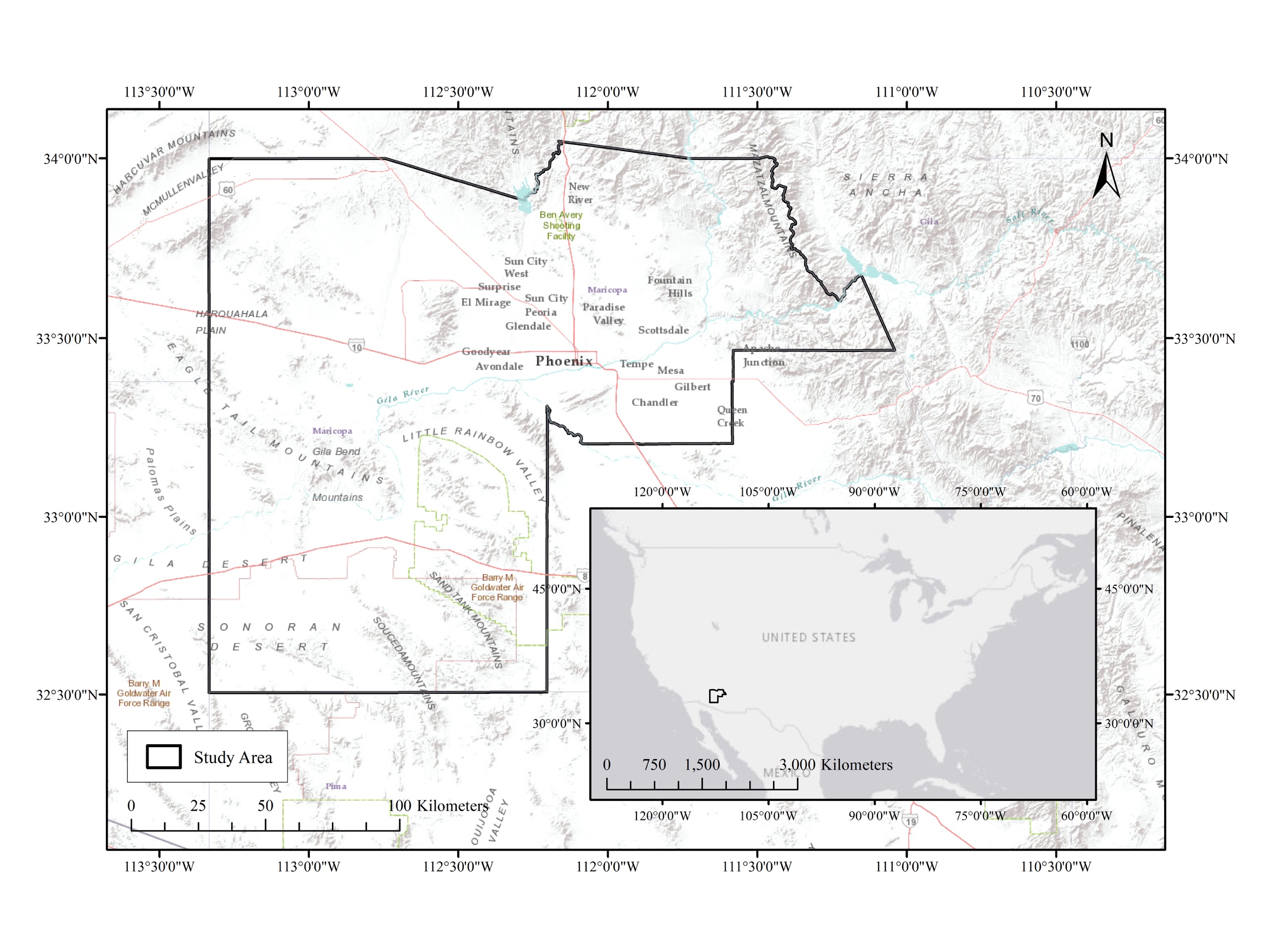 Study Area
Maricopa County
Phoenix, Mesa, Scottsdale, Tempe, Chandler, etc.
Fastest growing state in the US, 4th most populous county since 2000
Most polluted area
Methods
Data
Generate AOD
All available Landsat 5 images in 2000 and 2010
All available AERONET Maricopa station measurement in 2000 and 2010
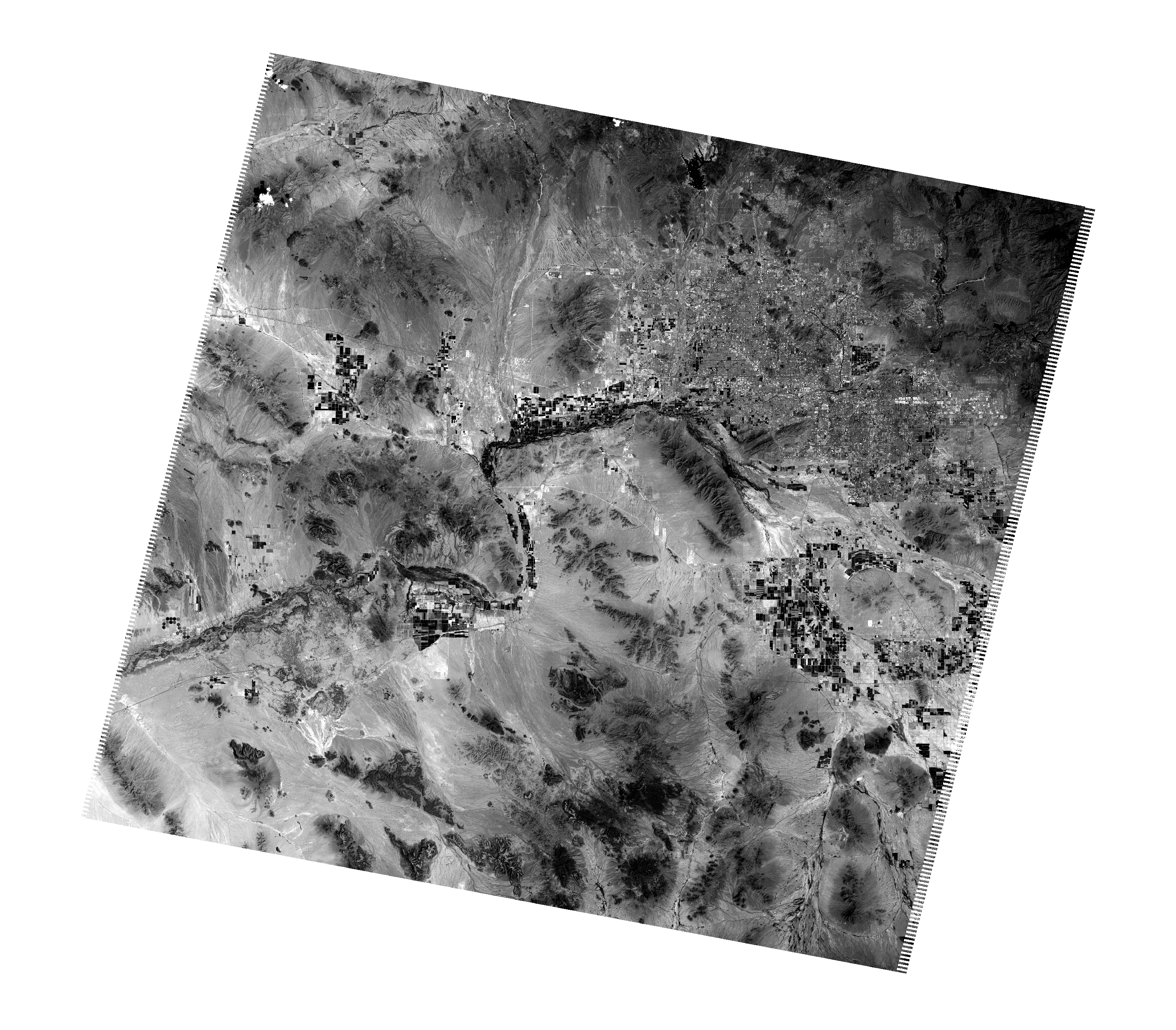 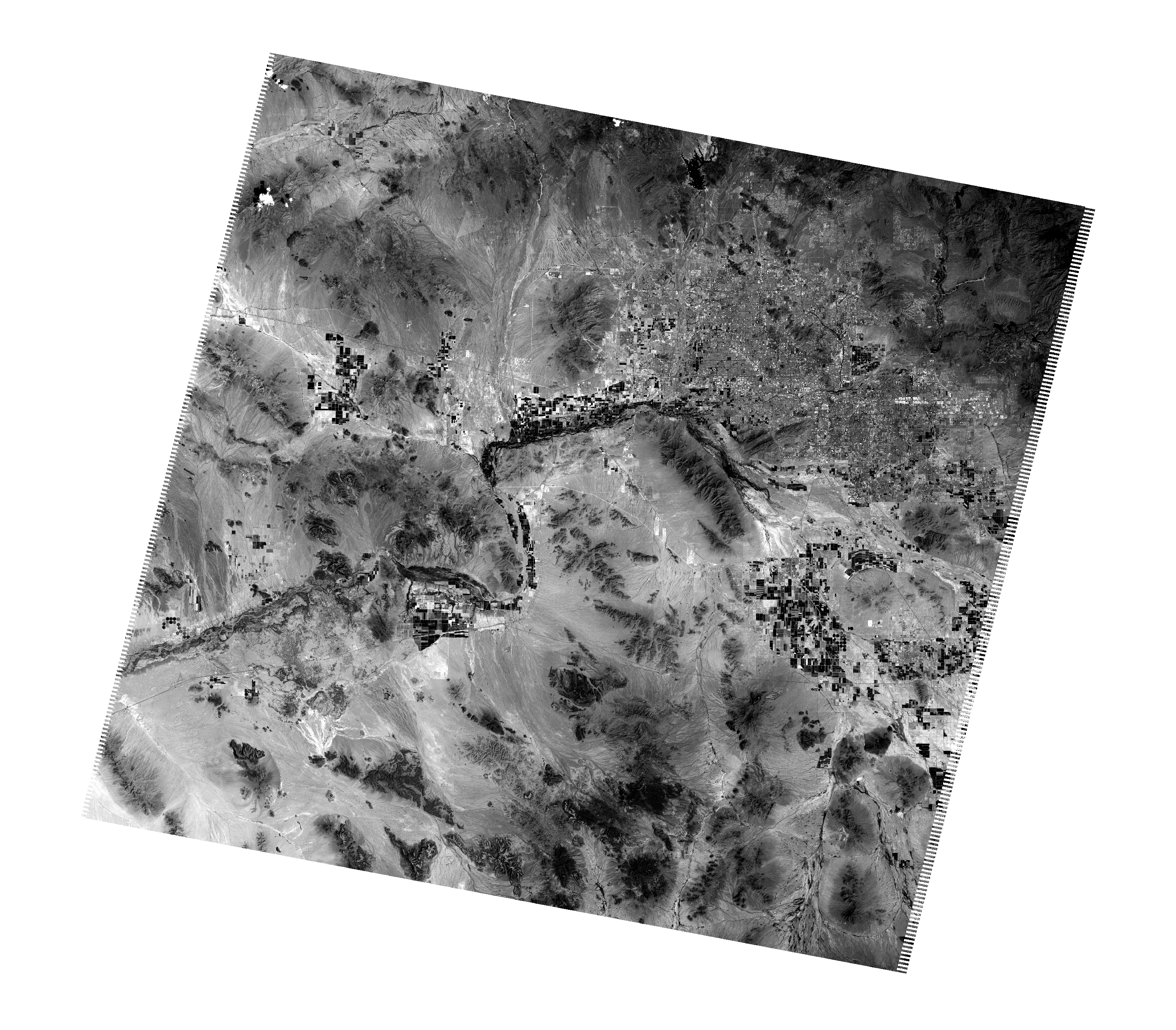 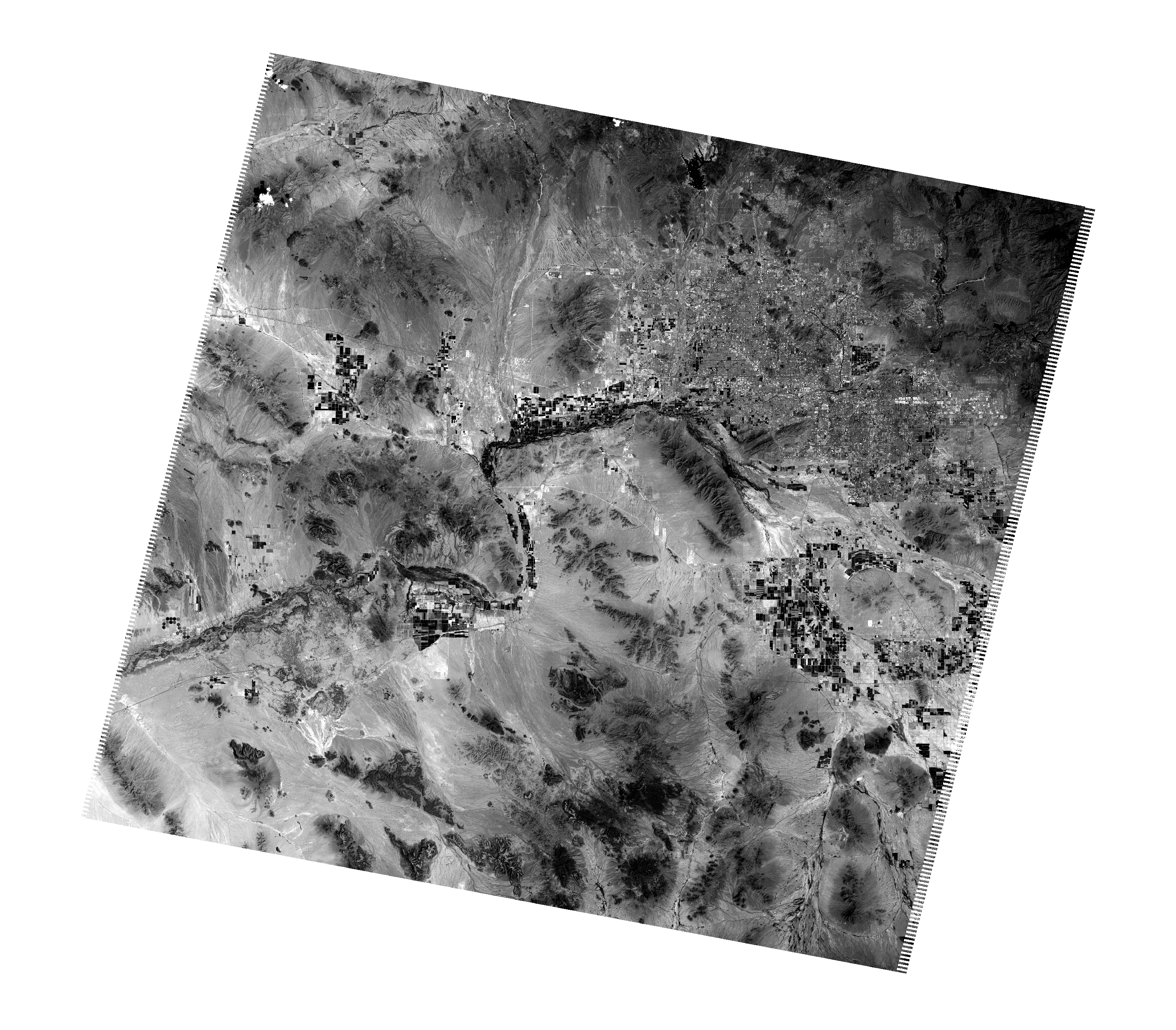 2000 Landsat 5
2010 Landsat 5
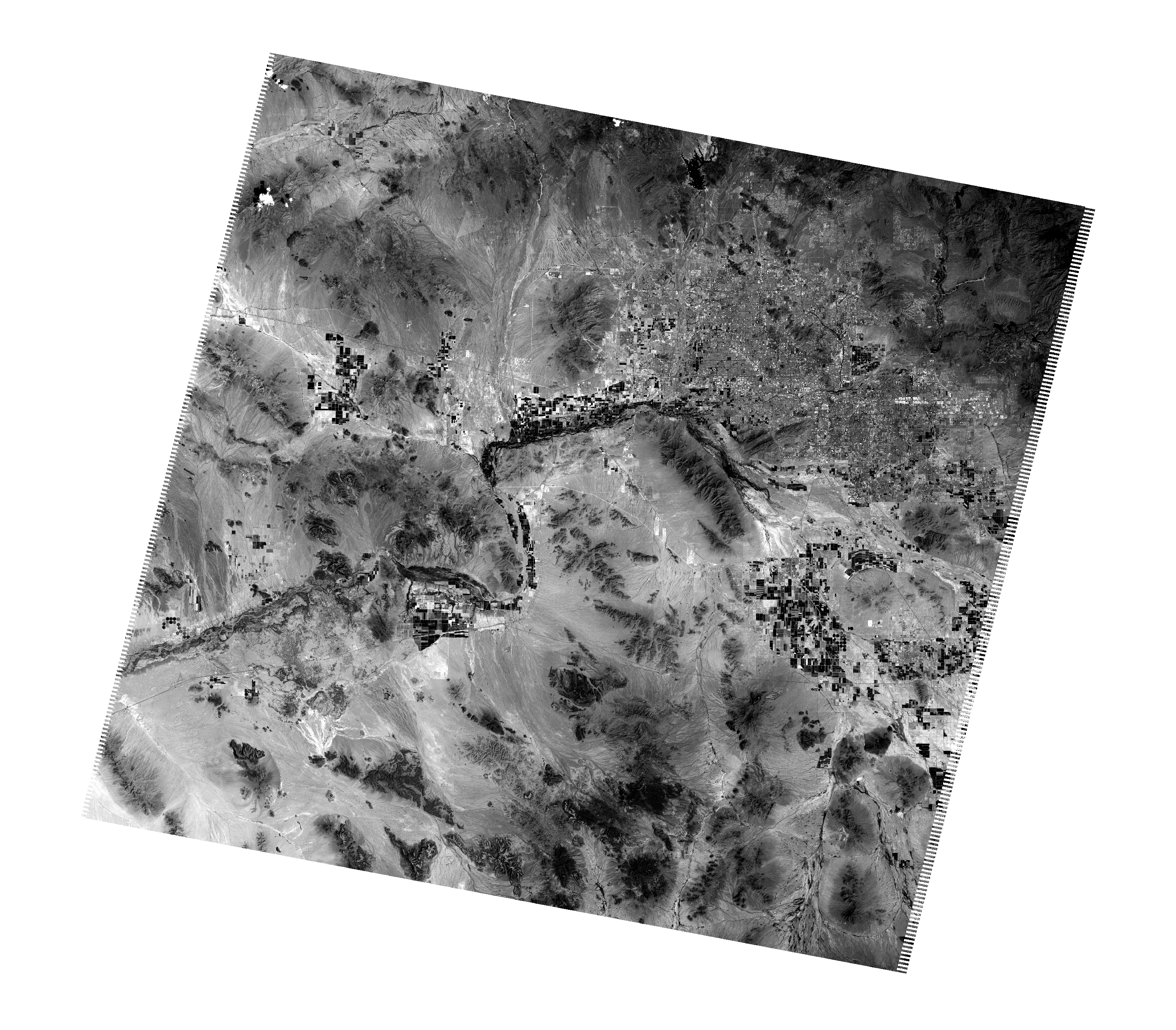 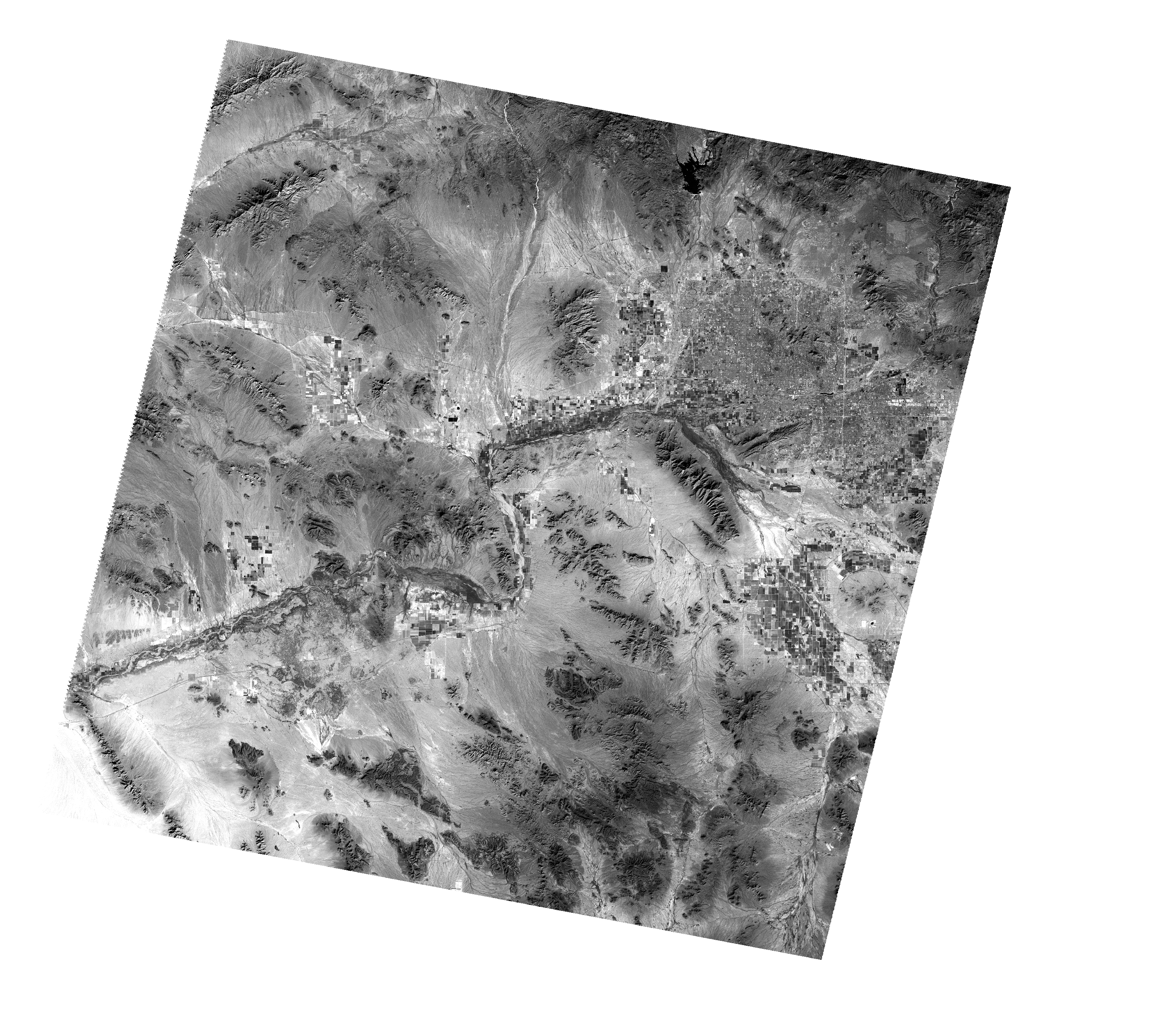 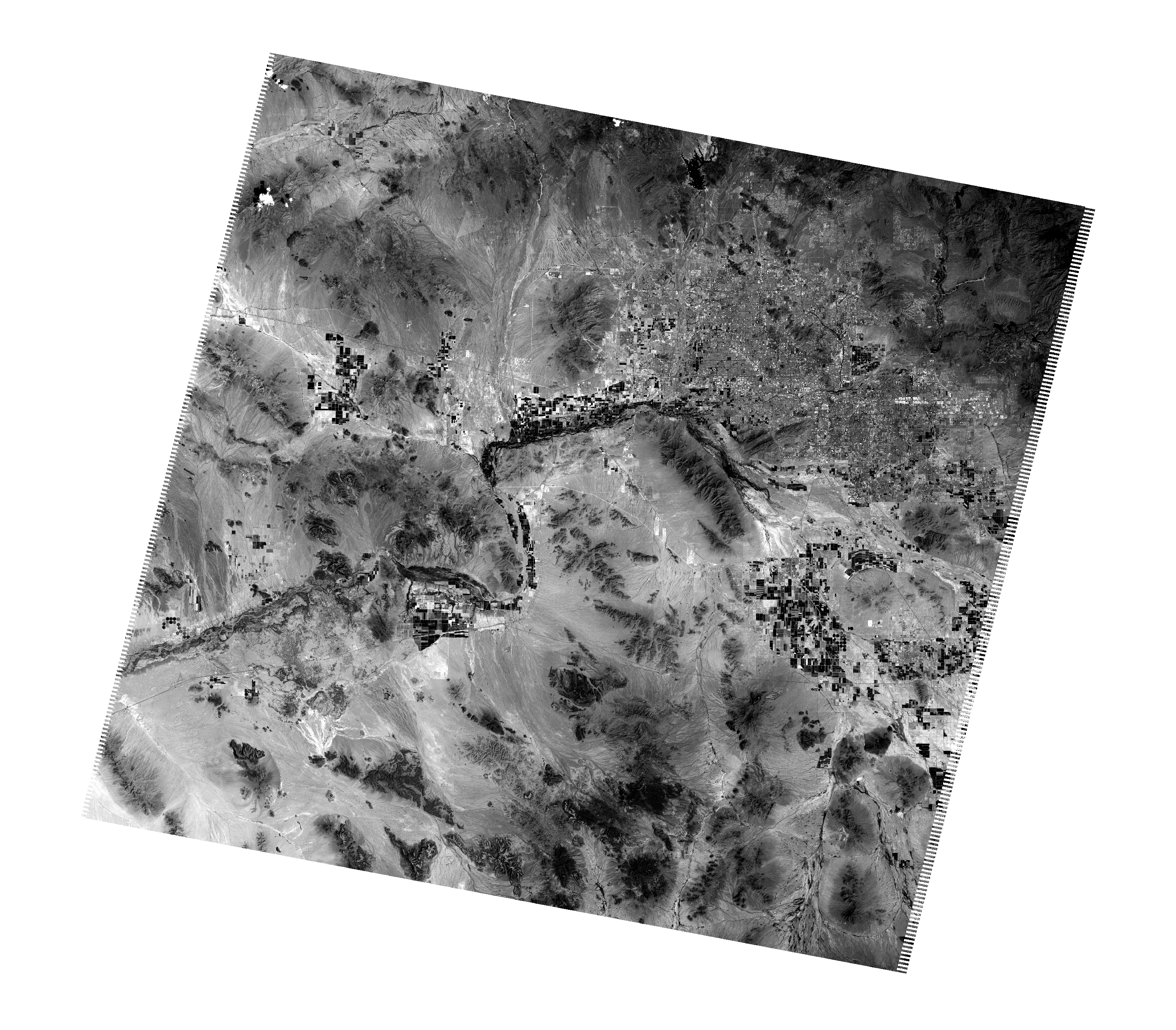 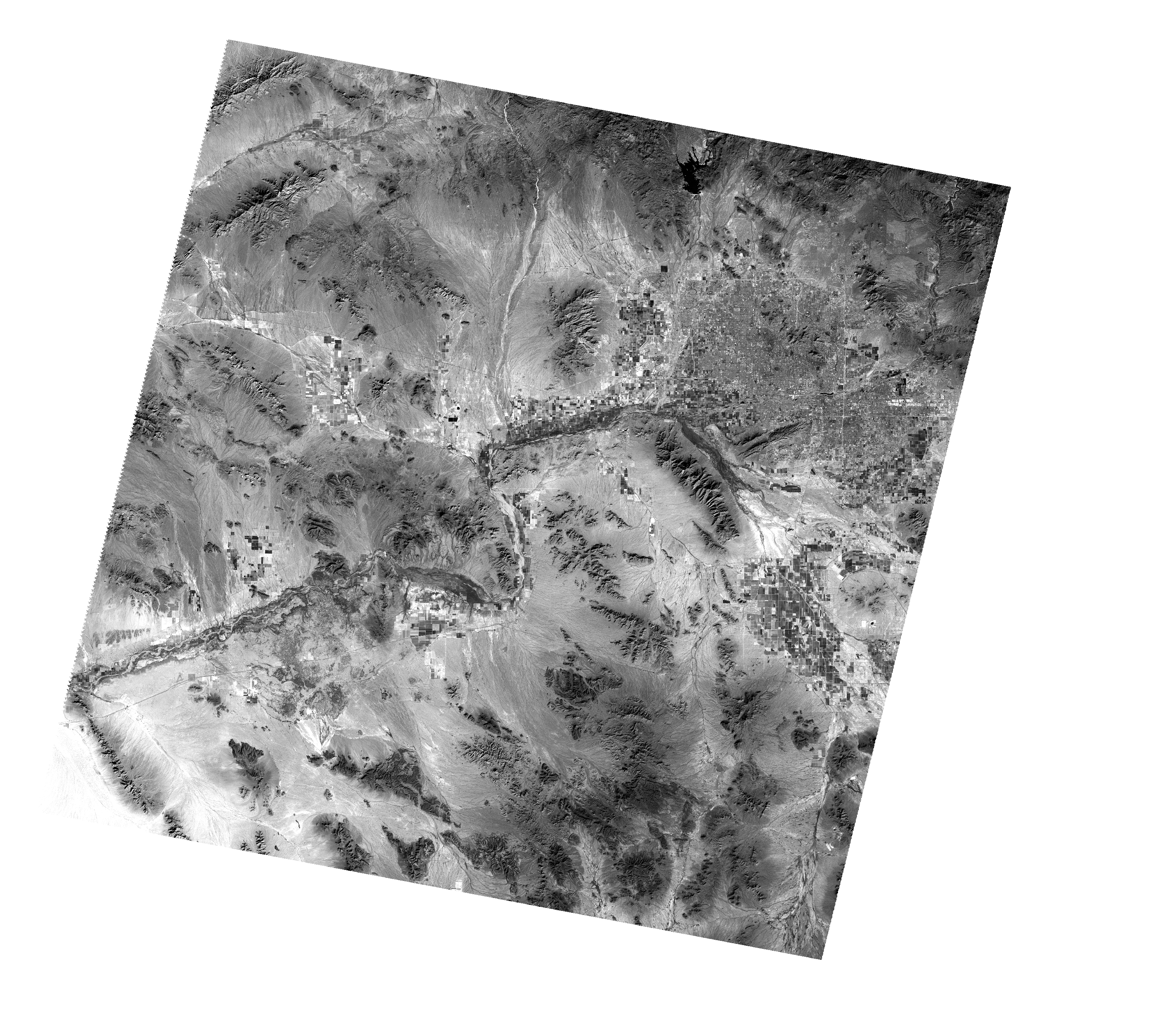 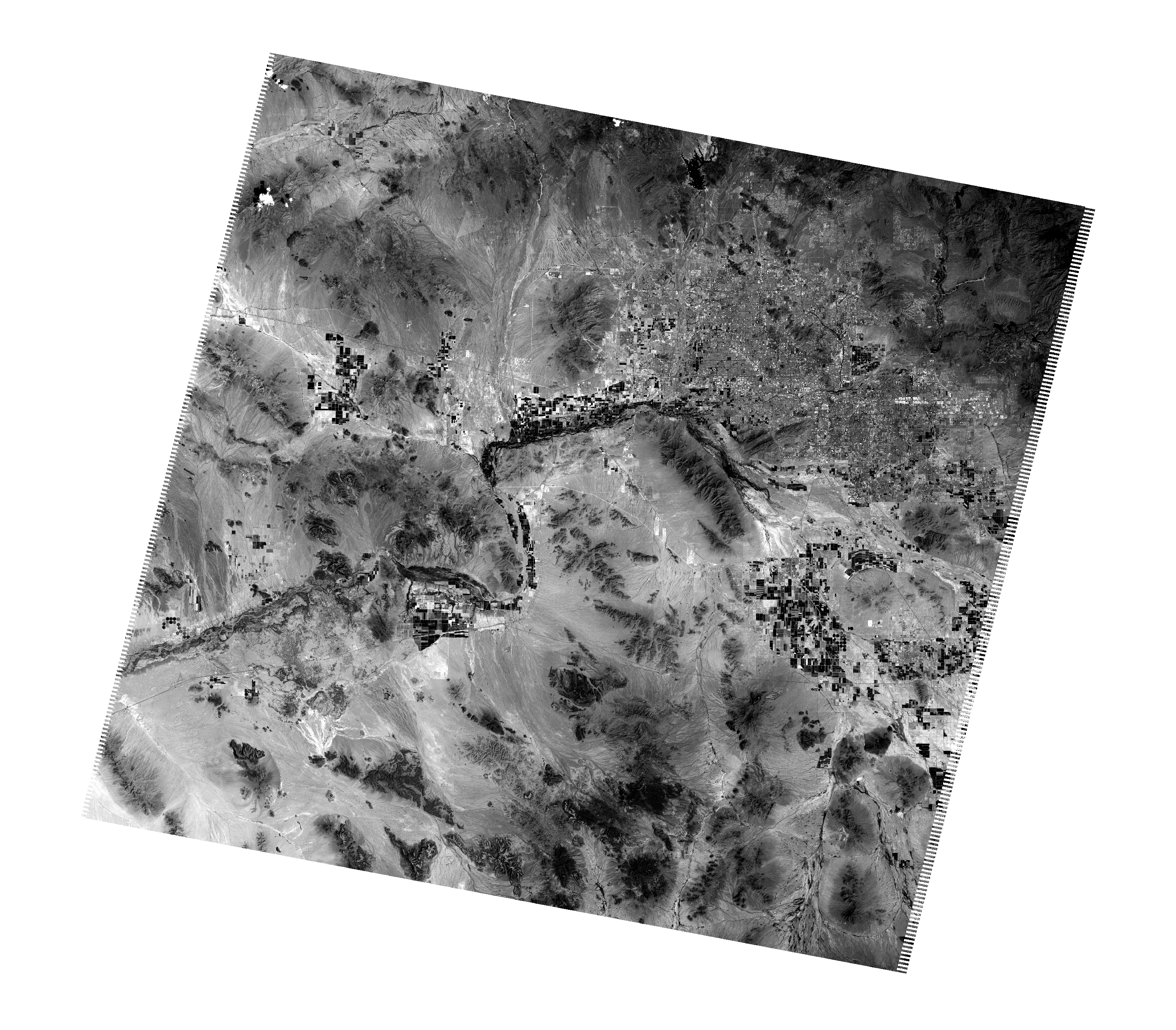 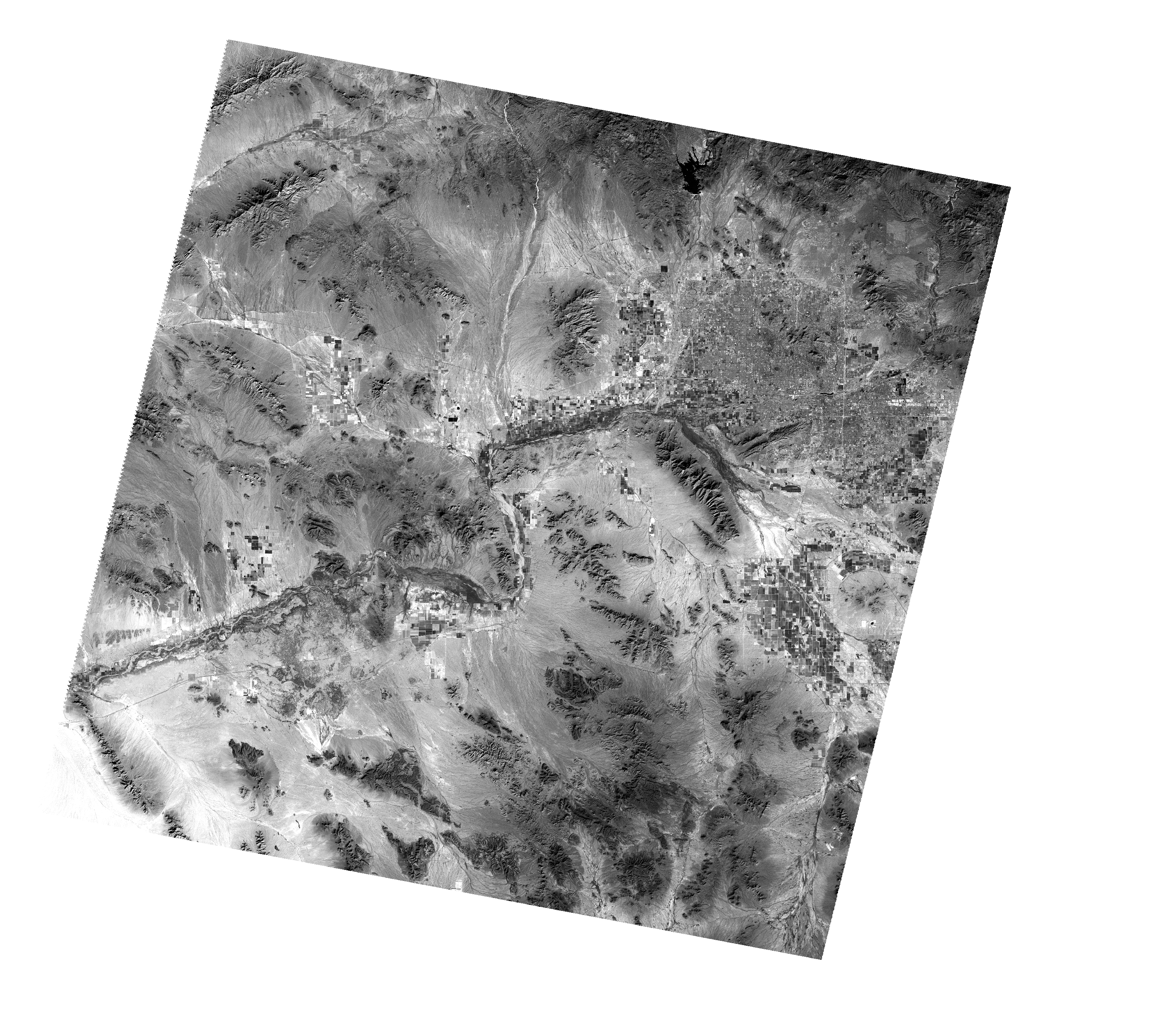 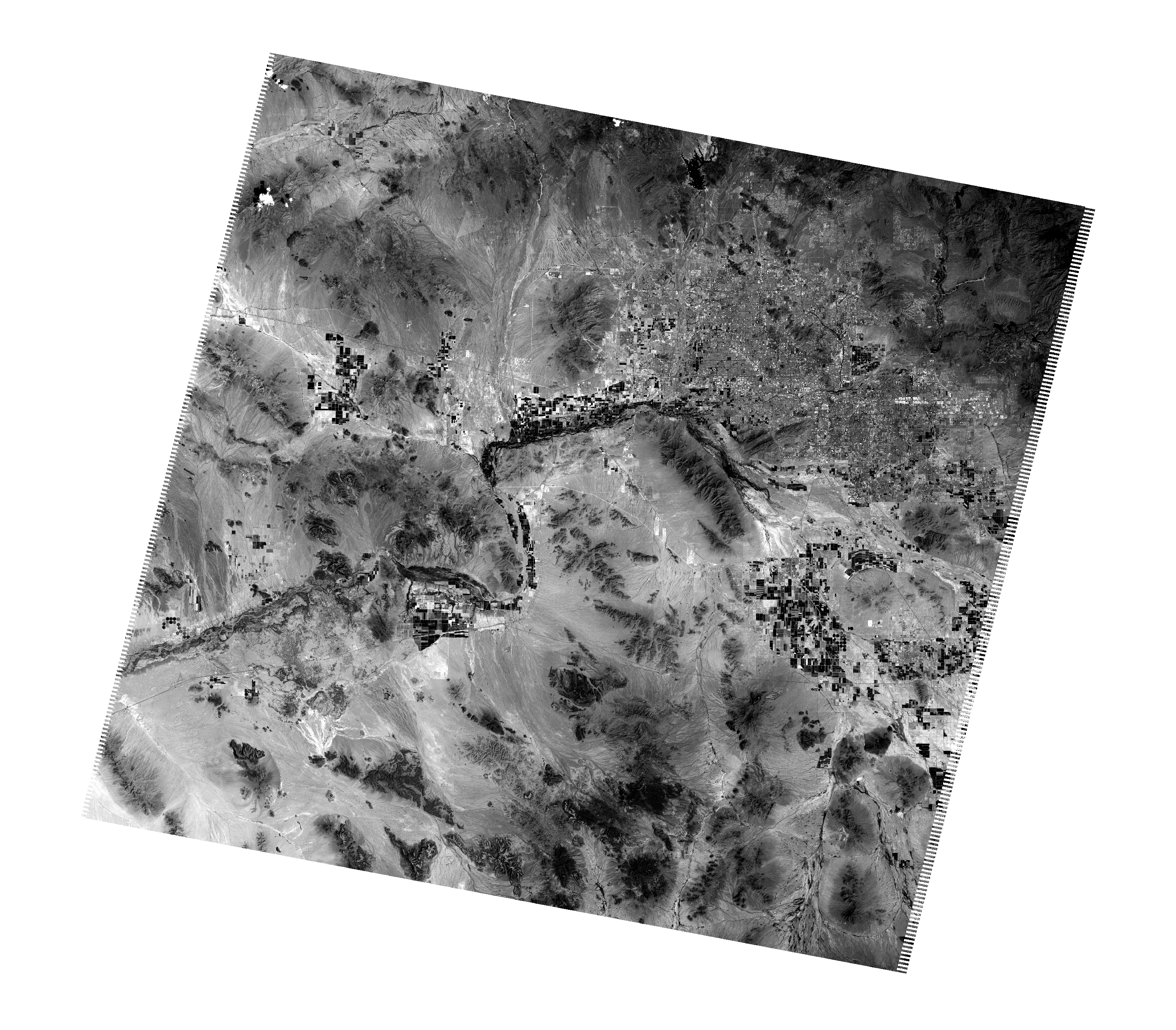 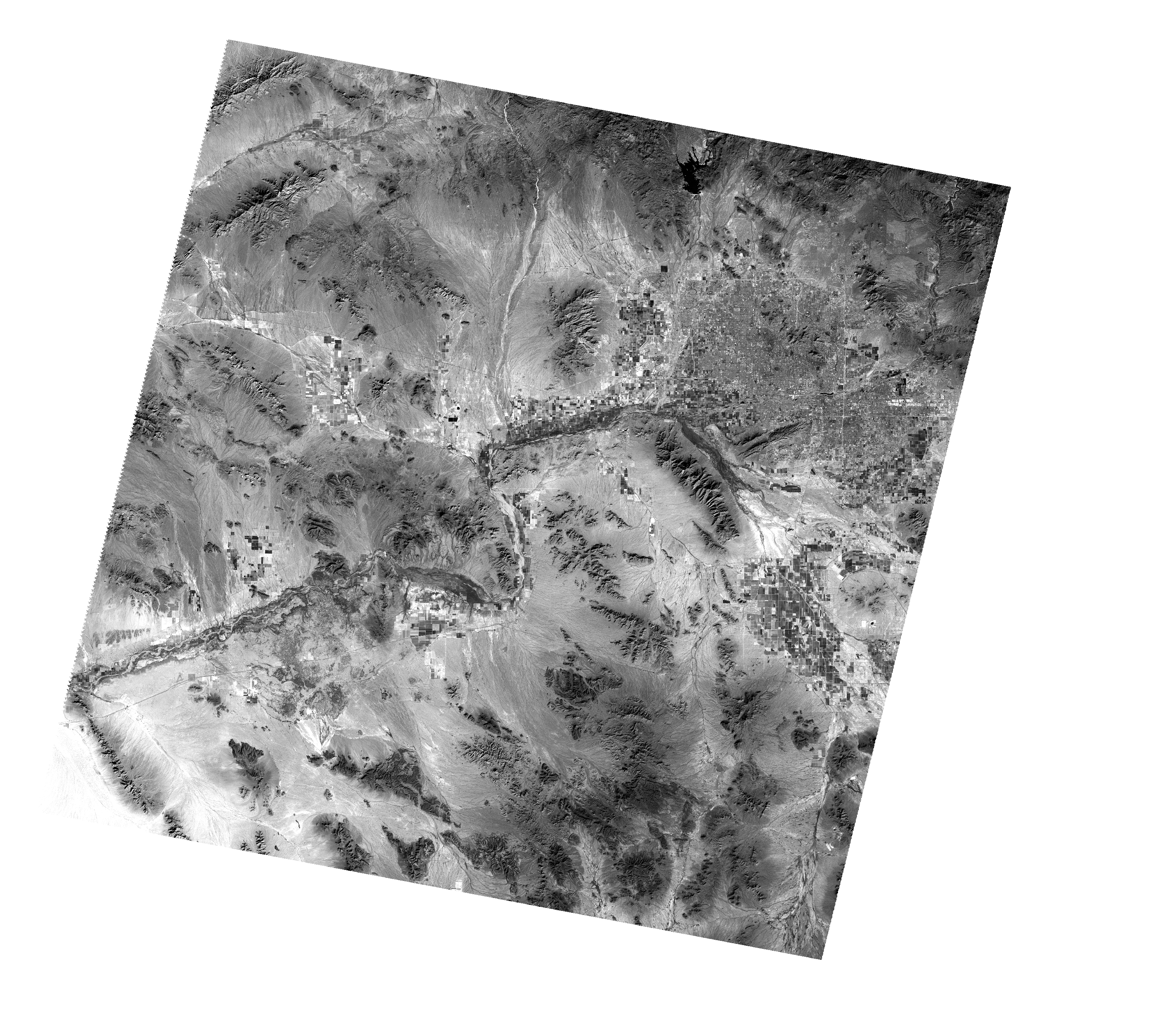 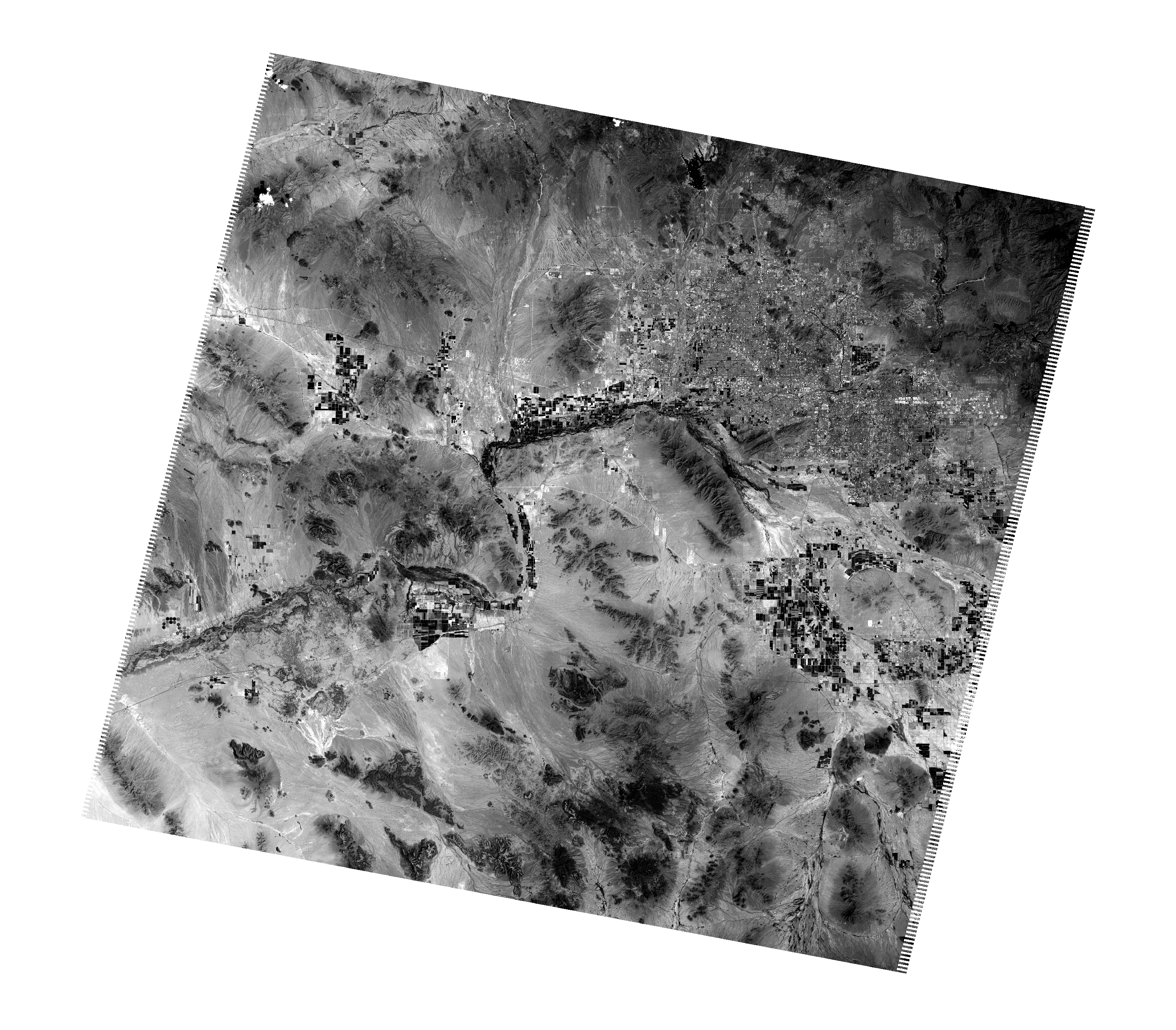 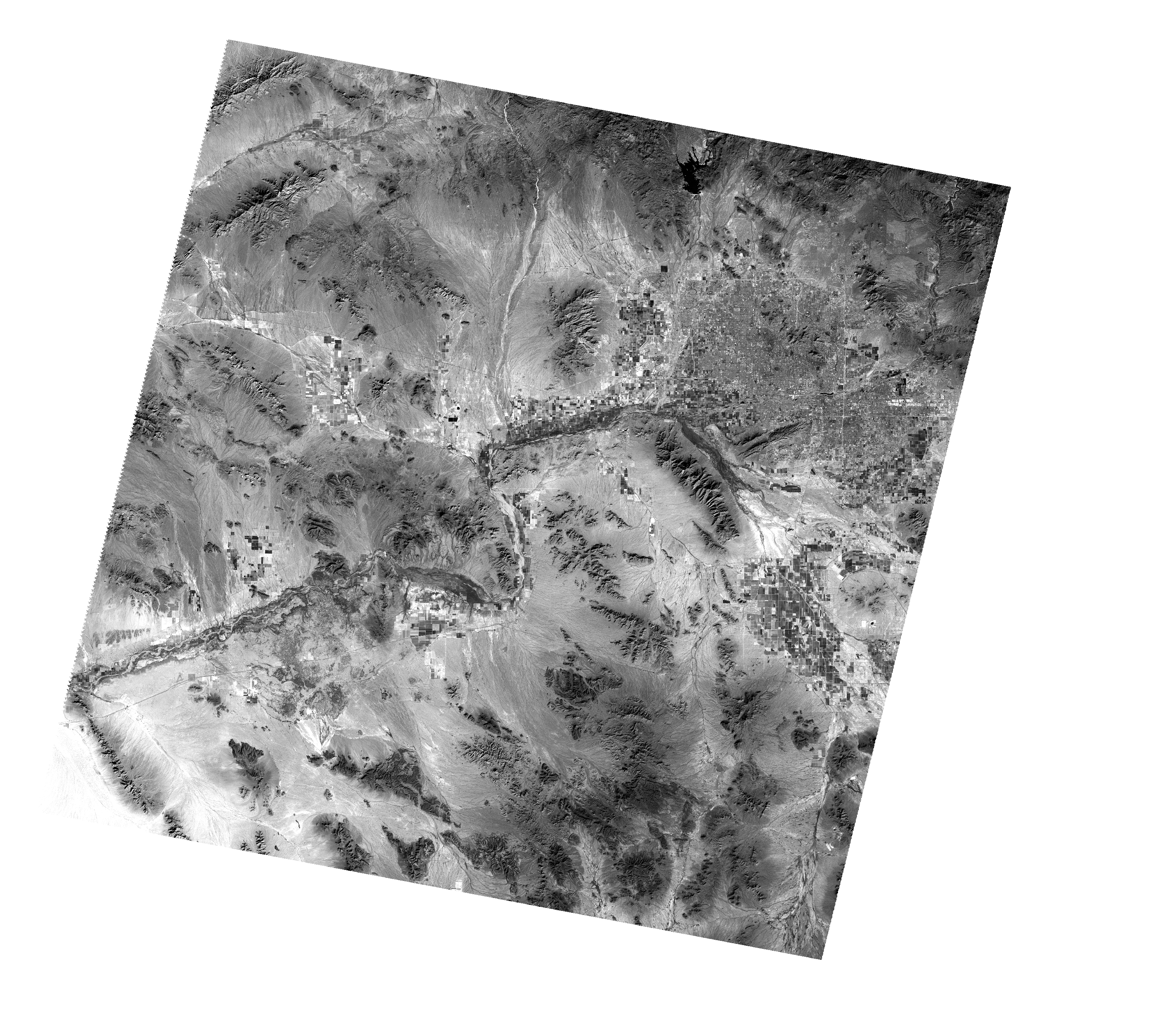 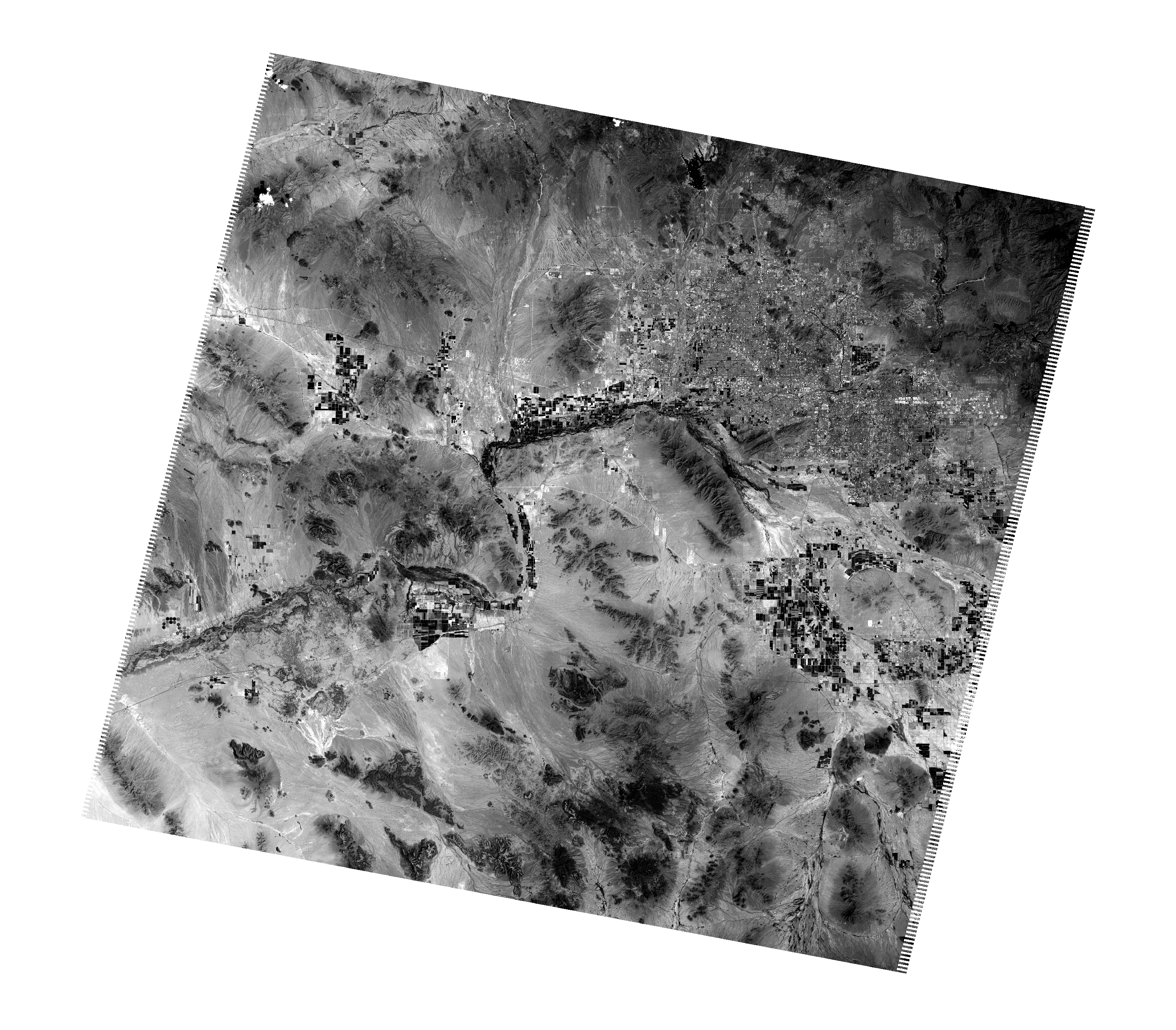 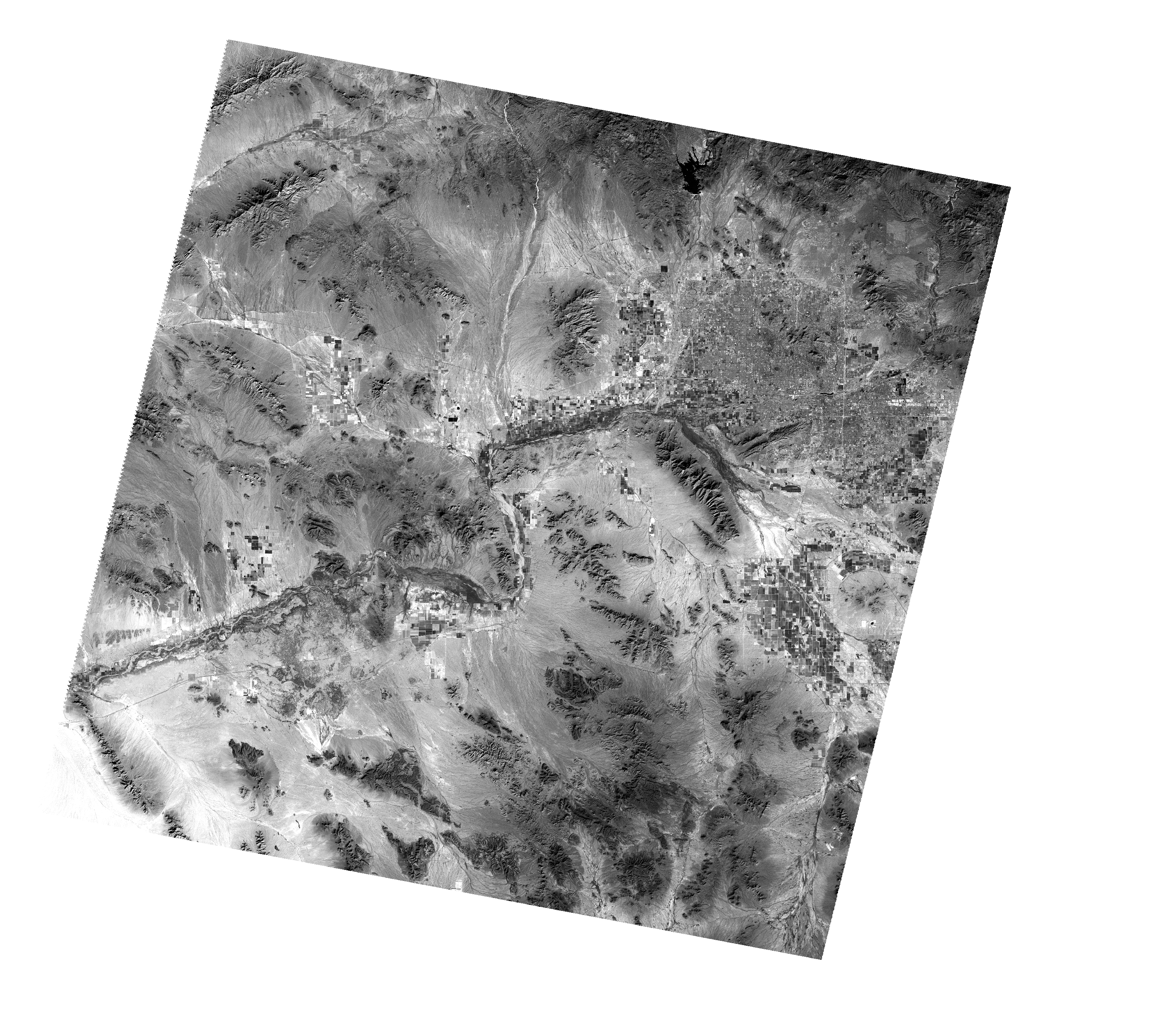 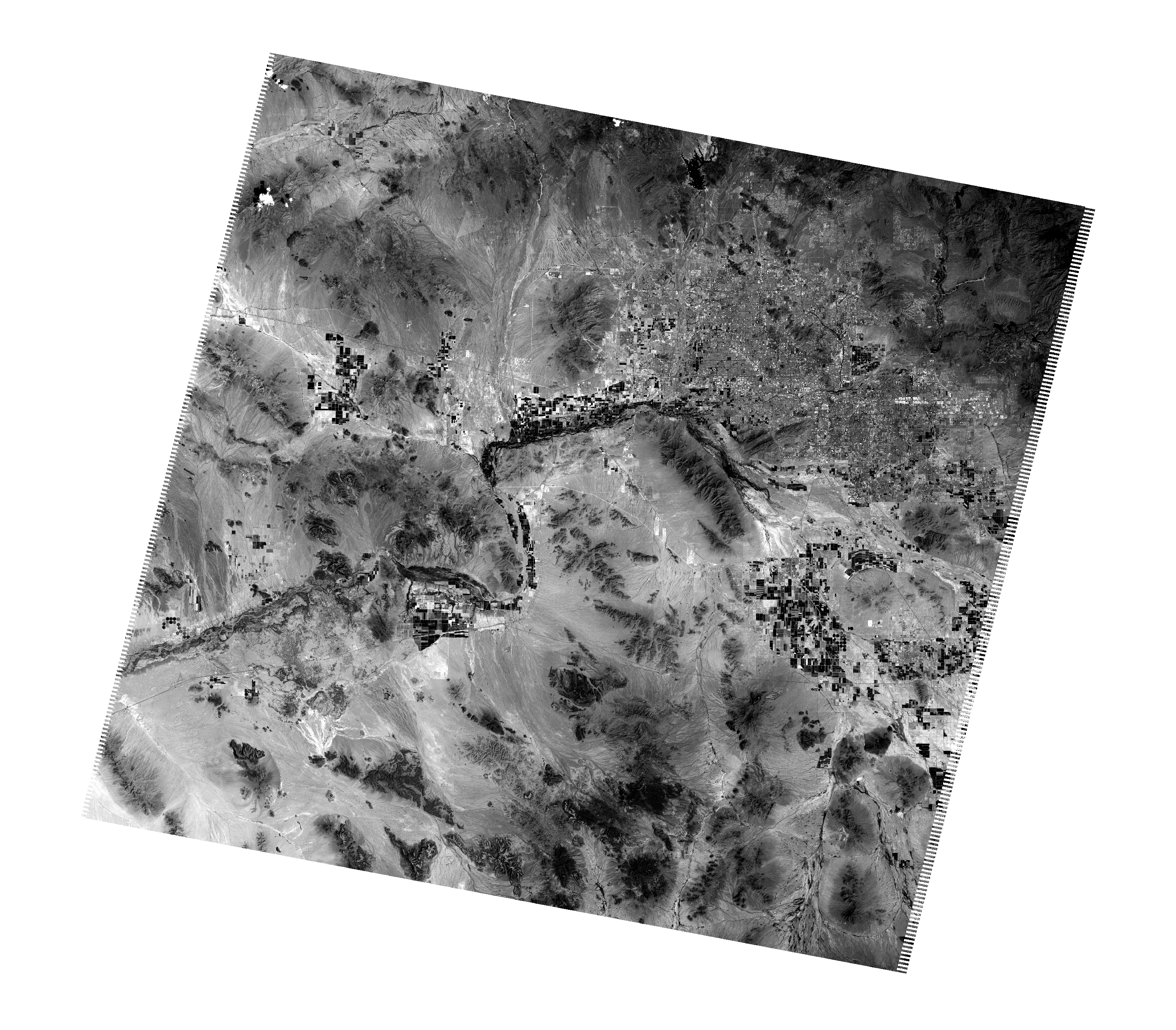 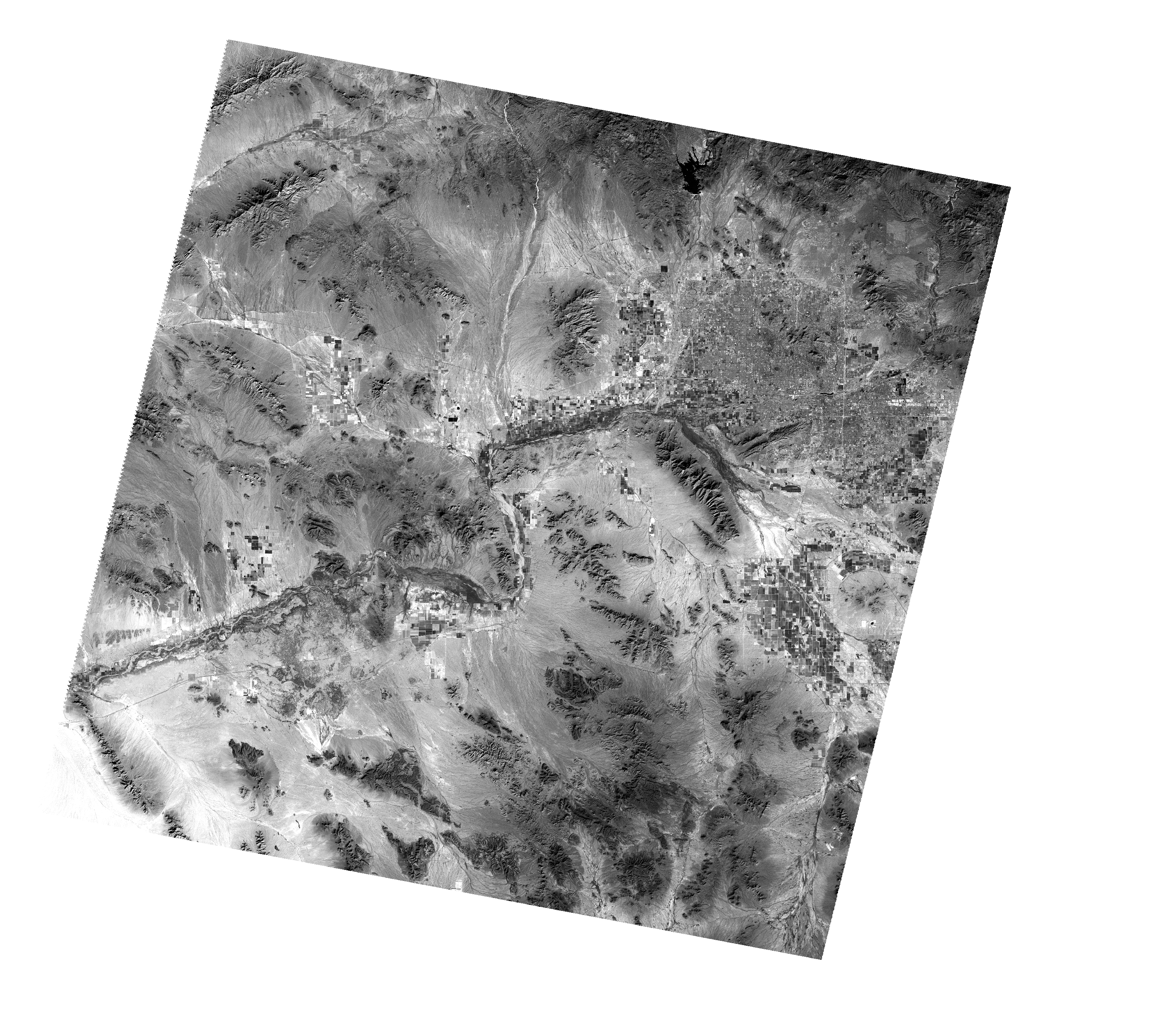 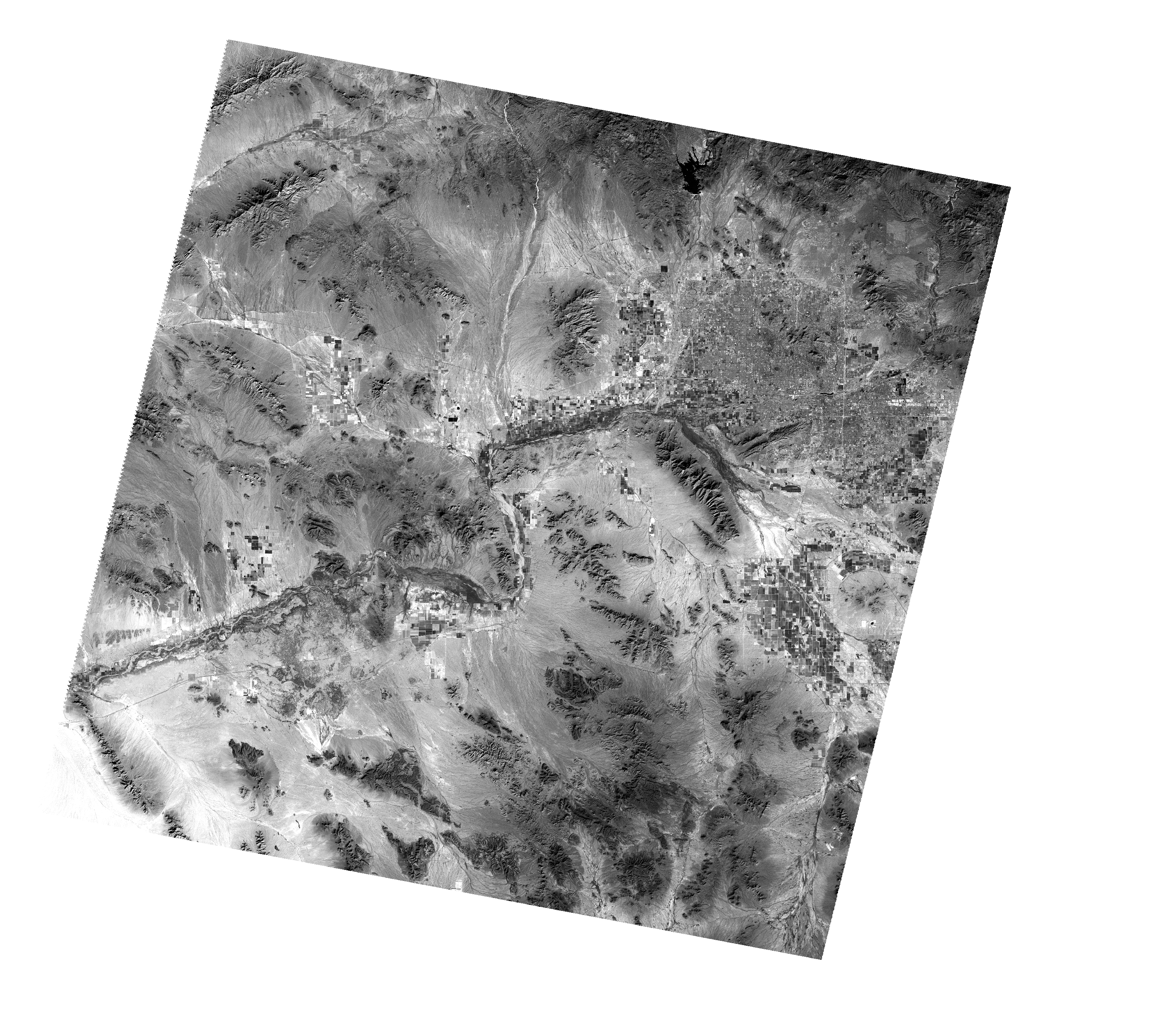 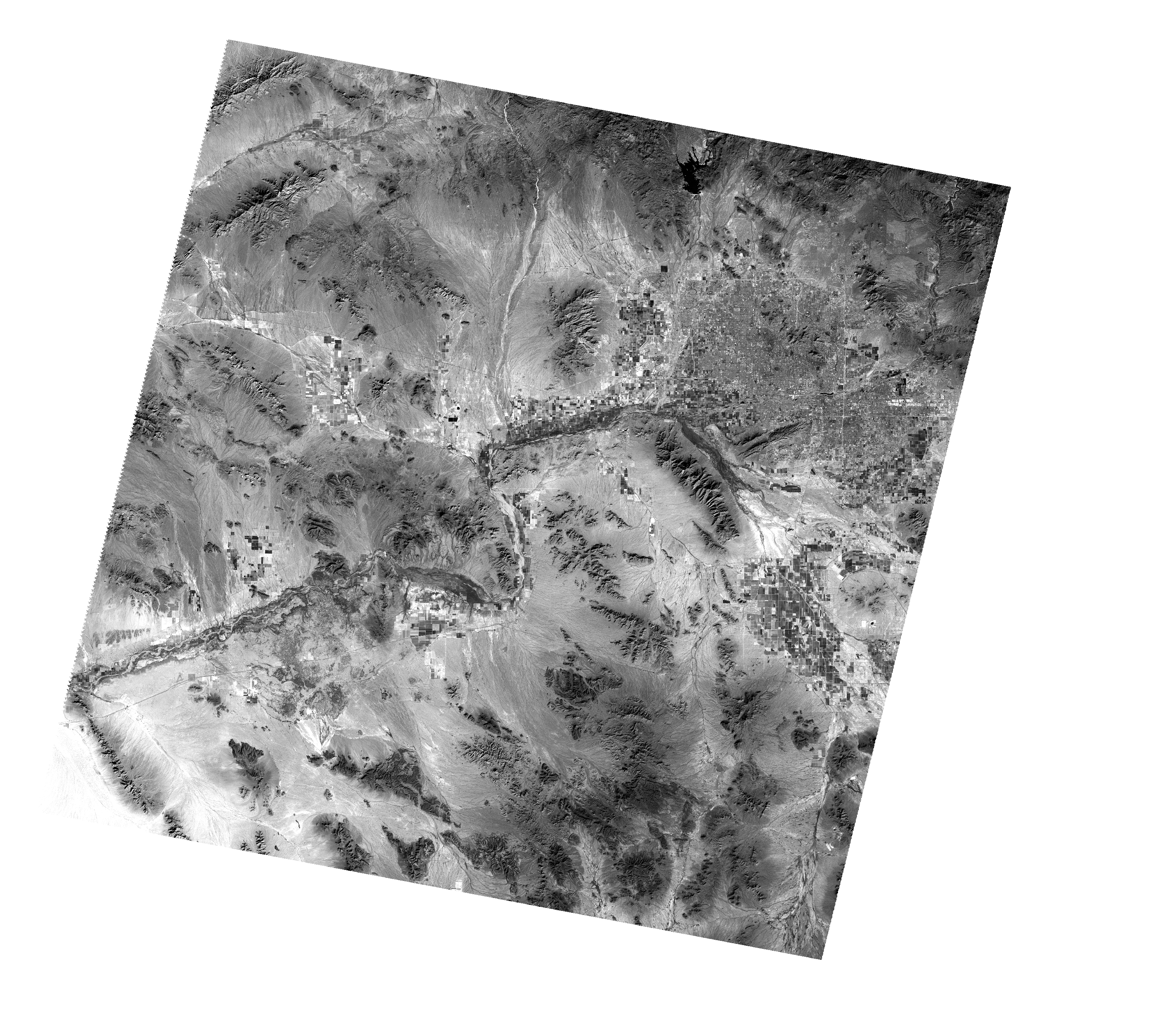 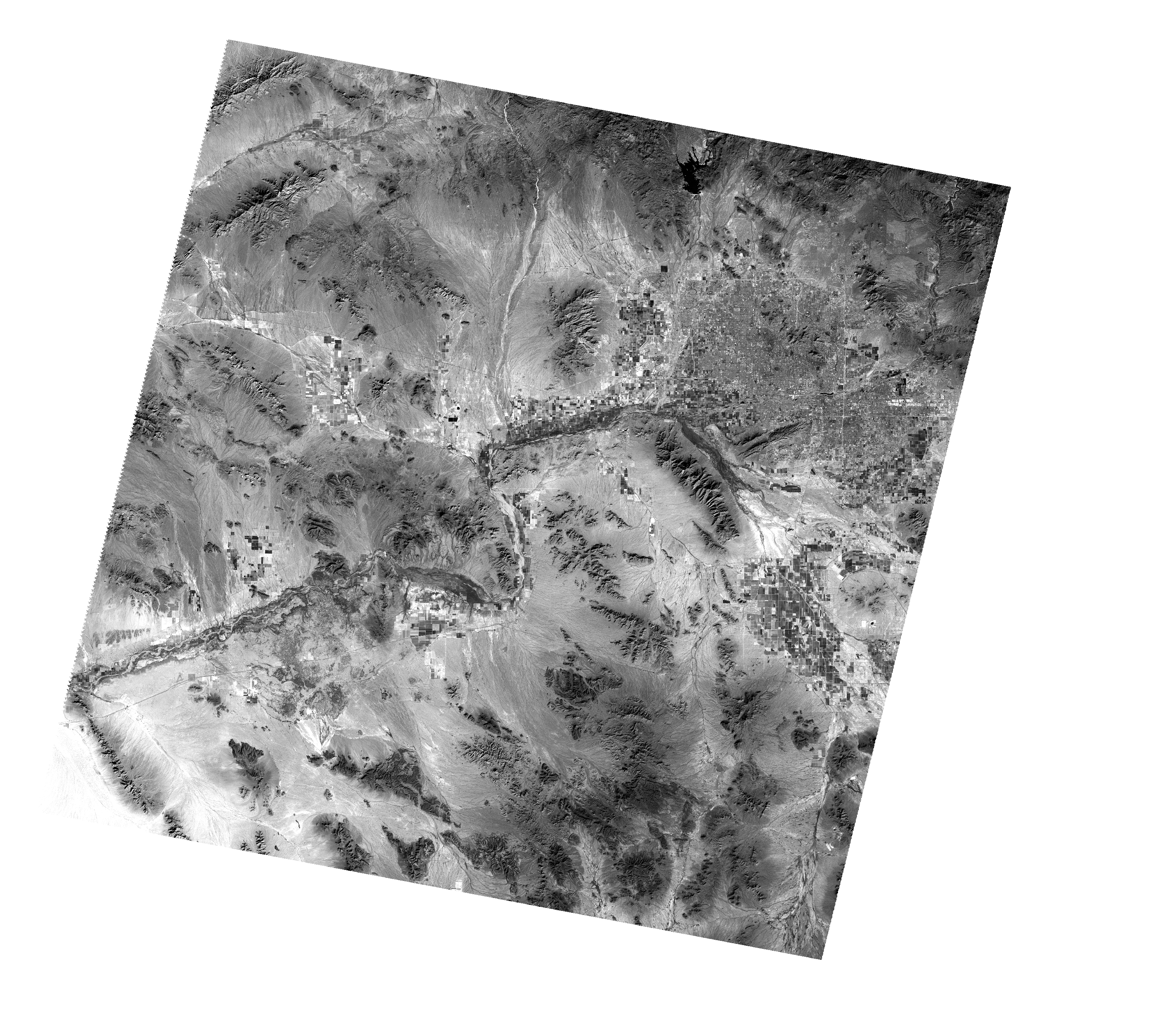 Methods
Data
Socio-economic parameters (U.S. Census Bureau)
Population
Per capita income
Median household income
Median housing value
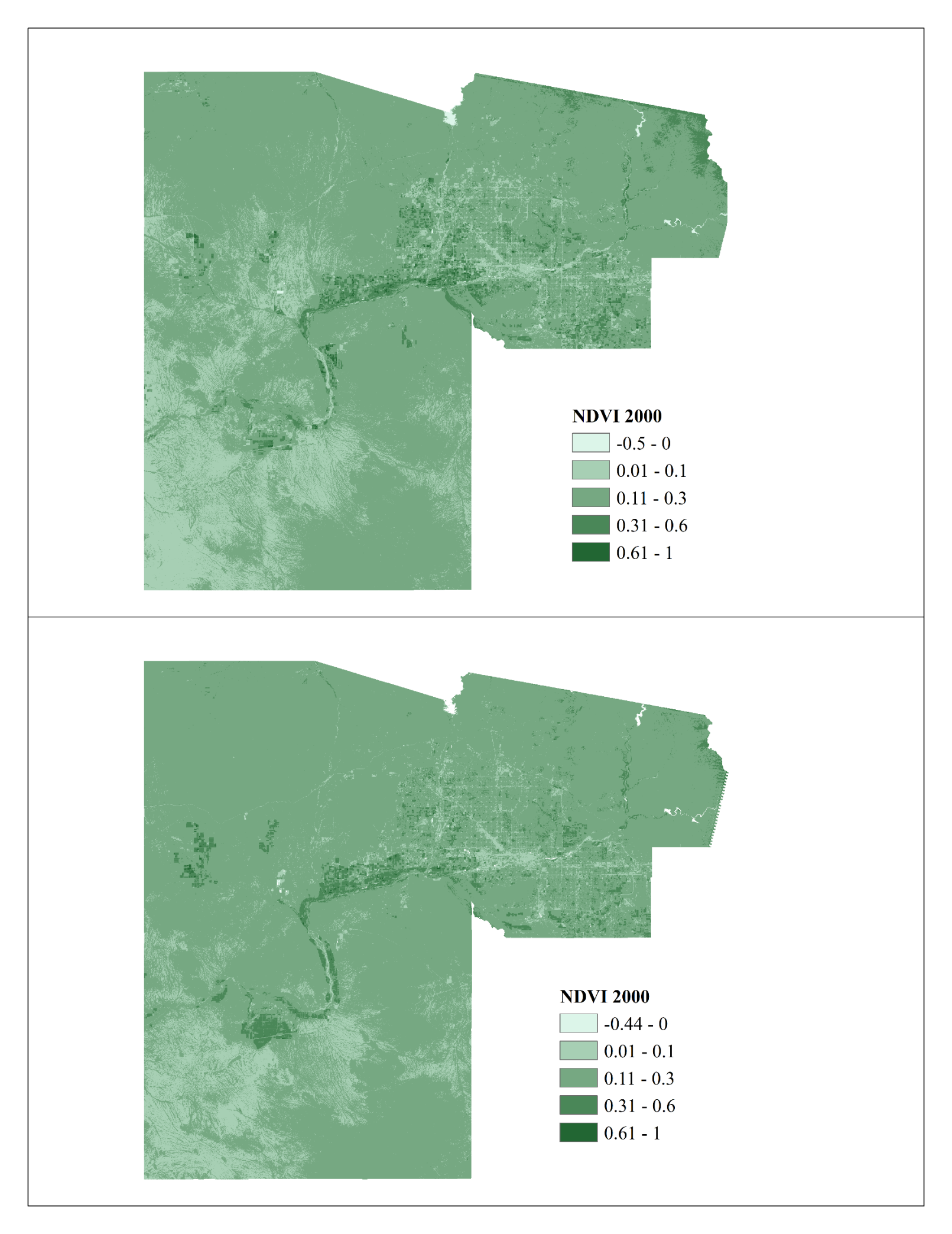 Methods
Data
Normalized Difference Vegetation Index (NDVI)
NDVI indicates robustness of vegetation
Calculated based on Landsat 5
NDVI 2010
Methods
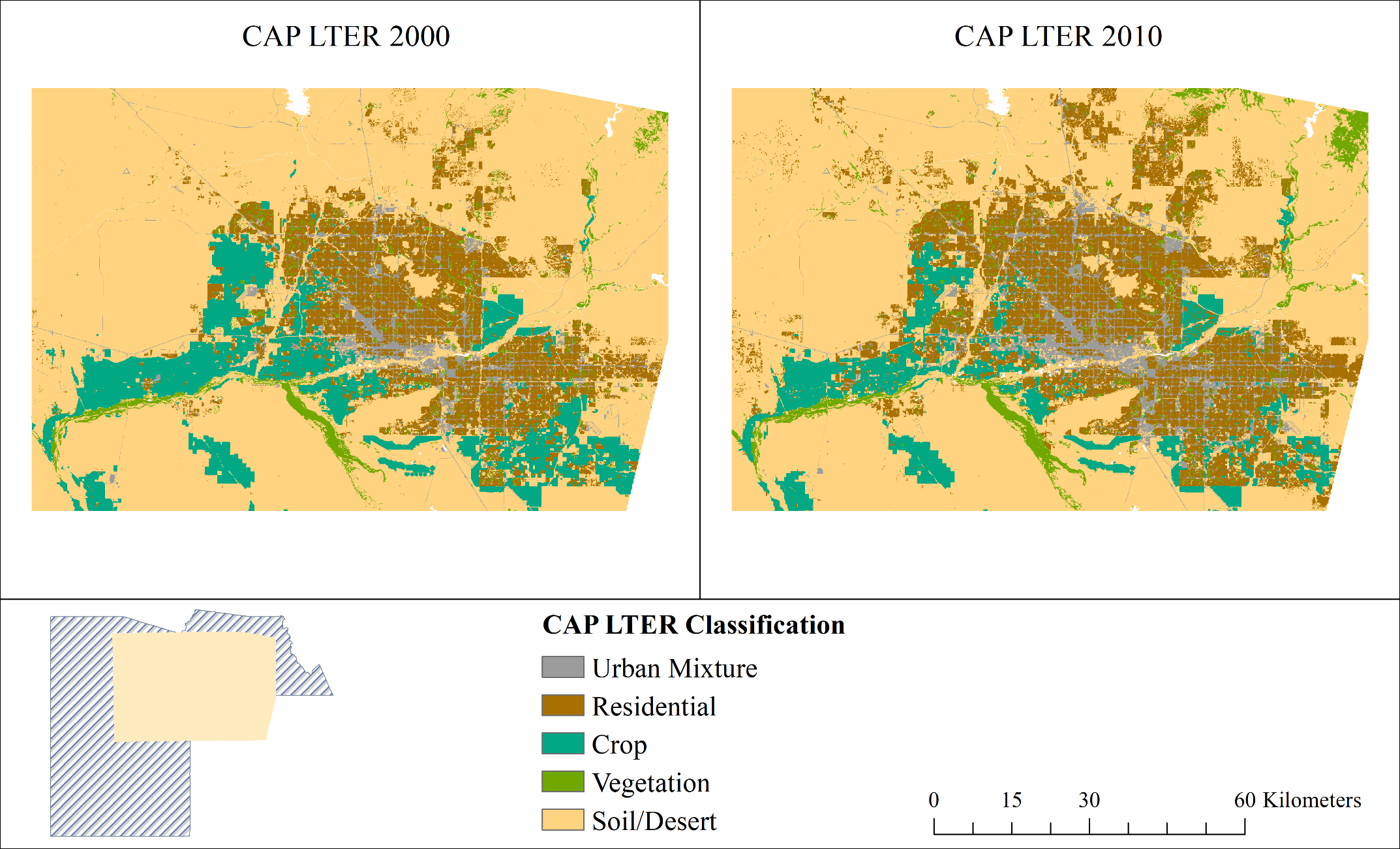 Data
Land use and land cover types
Central Arizona – Phoenix Long-Term Ecological Research (CAP LTER) land cover map at 30 m resolution
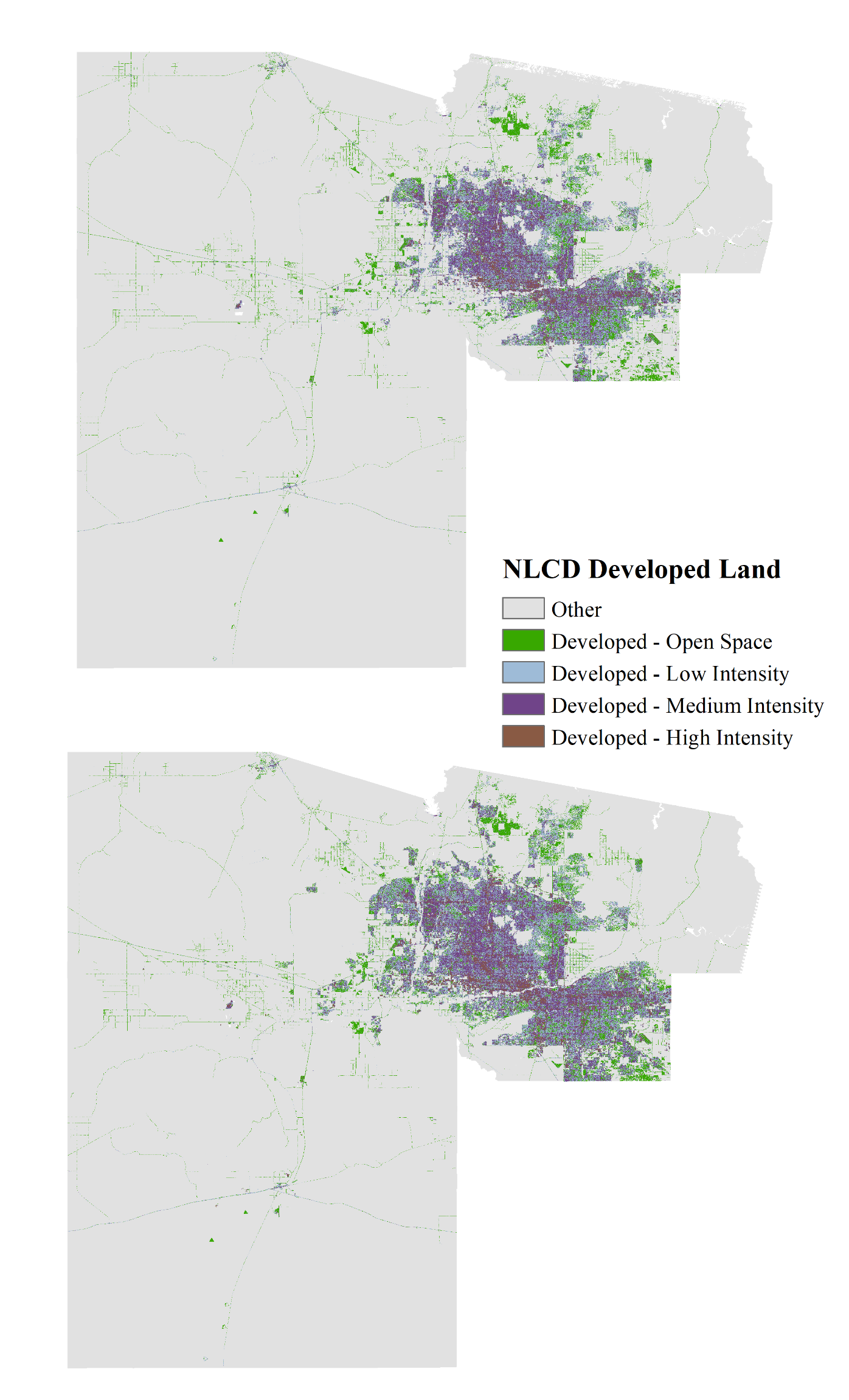 Methods
Data
Land use and land cover types
National Land Cover Database (NLCD) at 30 m
Methods
Bilal, M., Nichol, J. E., Bleiweiss, M. P., & Dubois, D. 2013. A Simplified high resolution MODIS Aerosol Retrieval Algorithm (SARA) for use over mixed surfaces. Remote Sensing of Environment. 136, 135-145.
Results
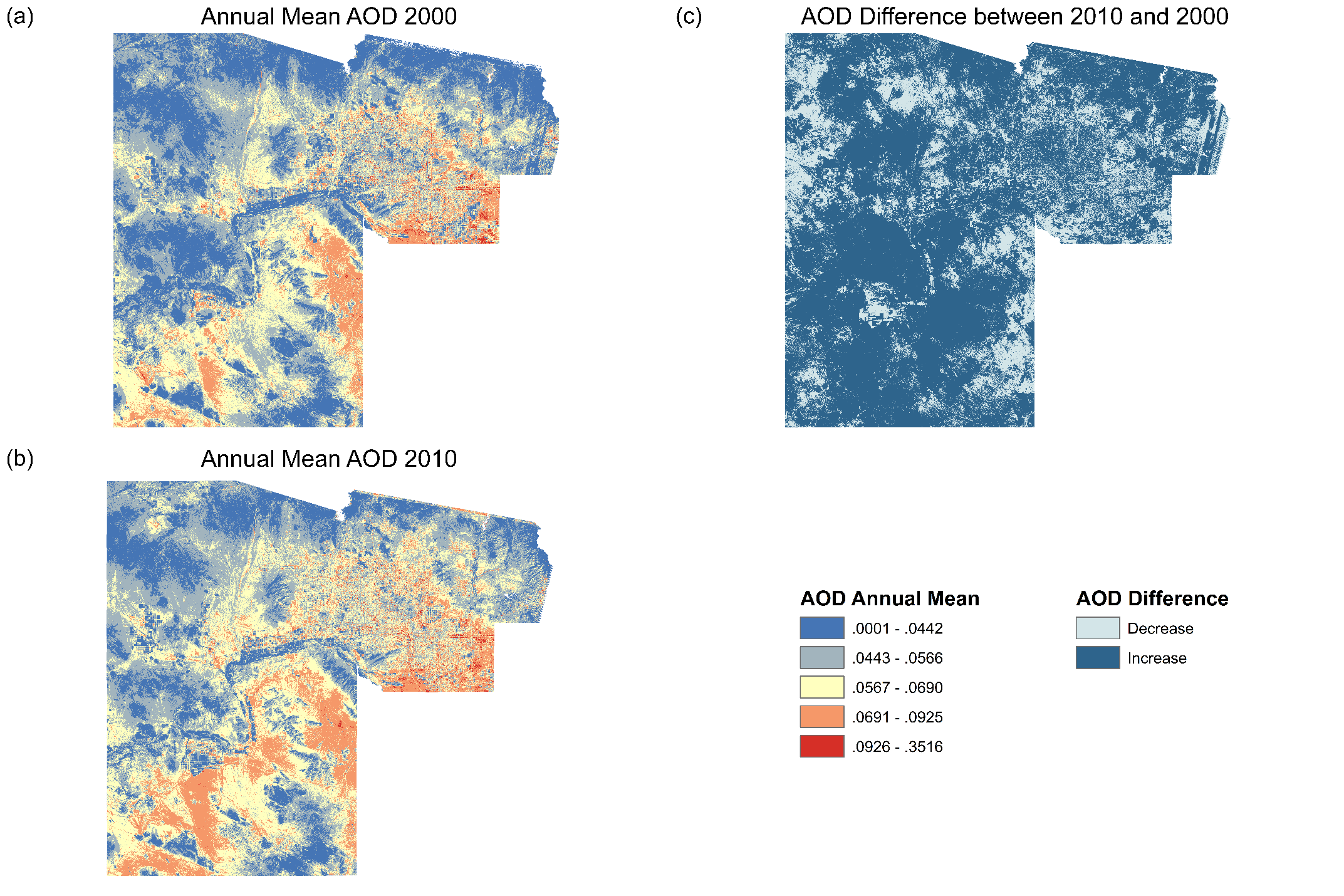 AOD in 2000 and 2010
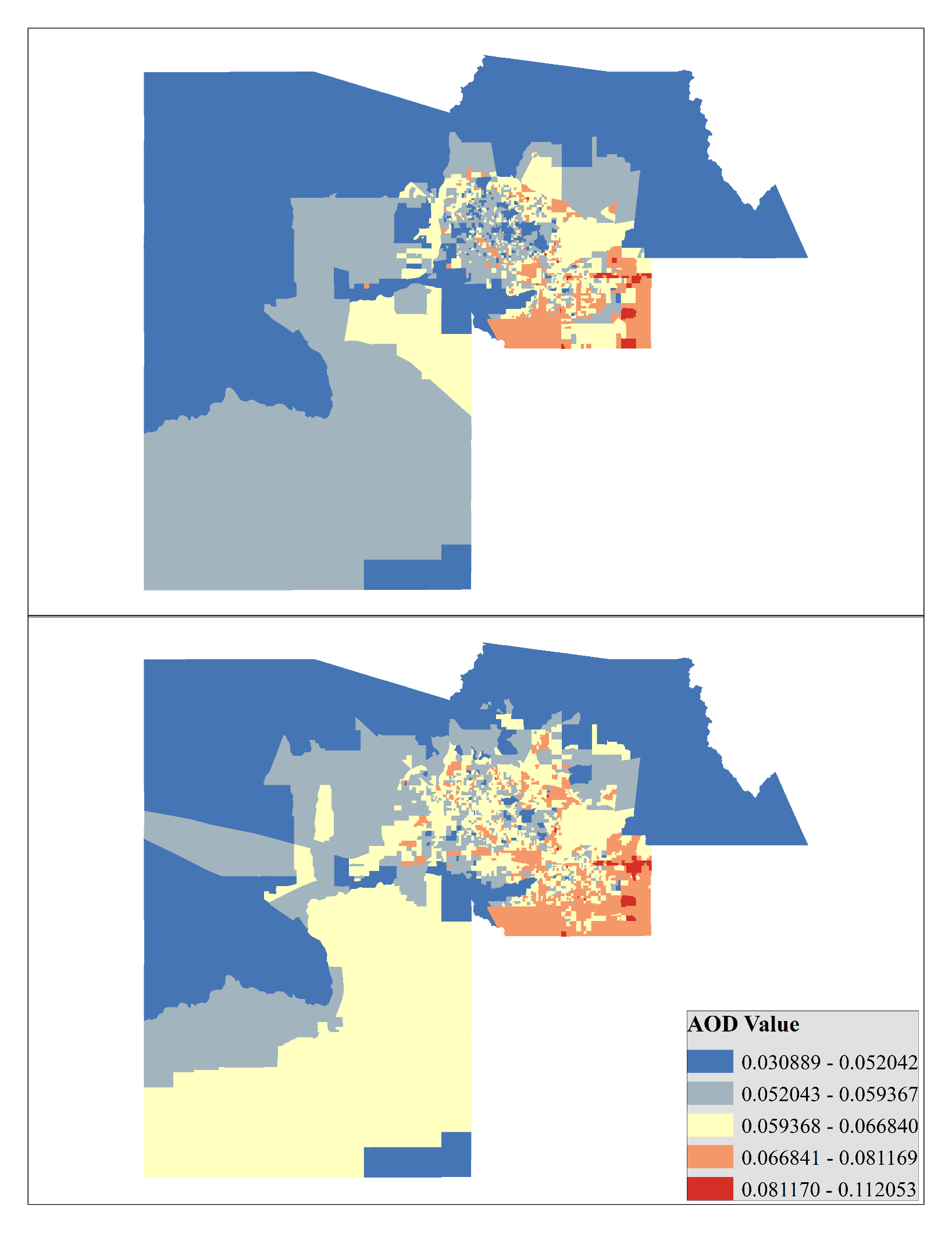 Results
AOD in 2000 (top) and 2010 (bottom)
Population increased by 24%
Higher aerosol accumulation at more urbanized block groups
Results
Socioeconomic and AOD
Relationship between AOD and population density was not significant
AOD and per capita income, median household income, and median housing value were all negatively correlated
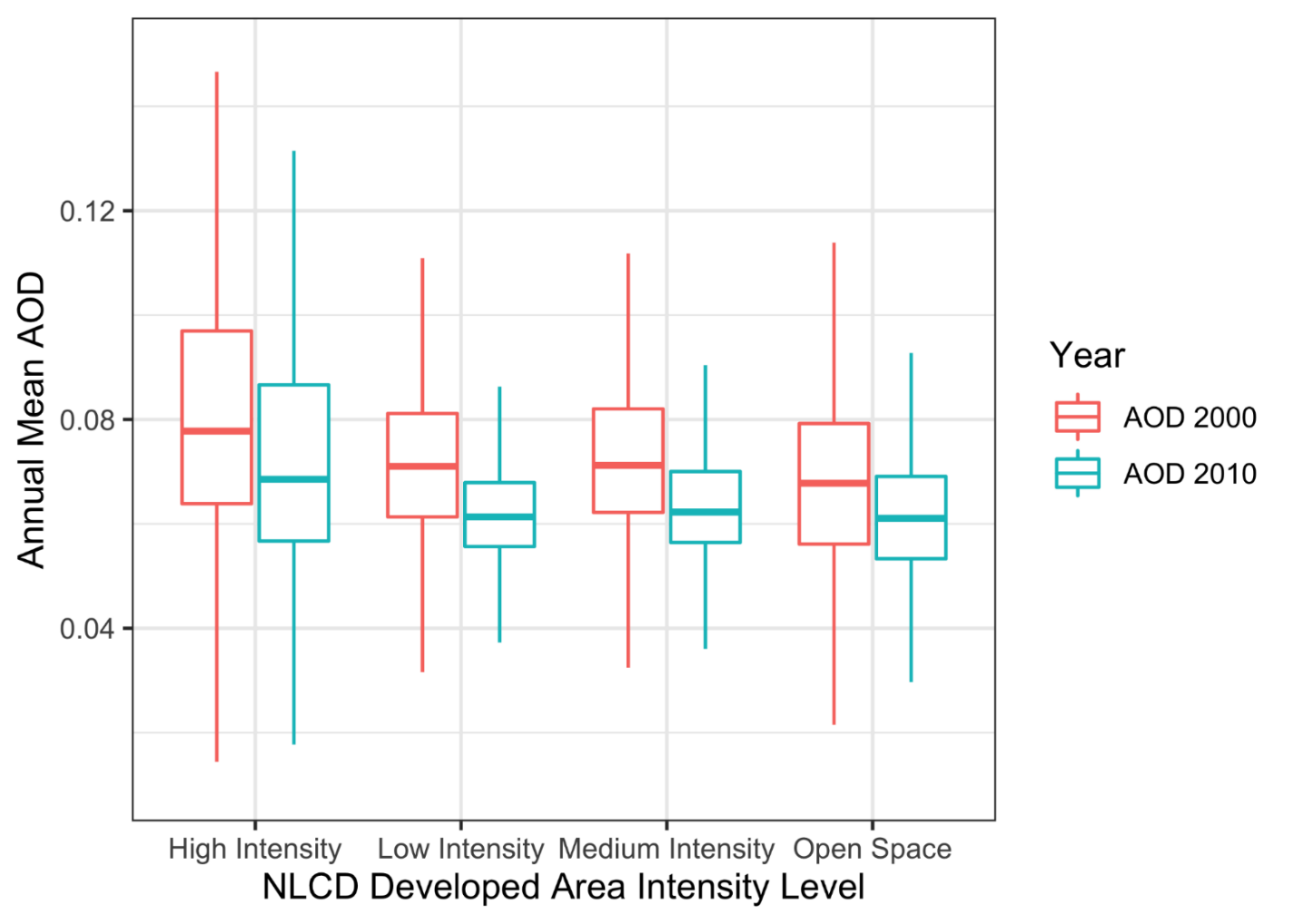 Results
Urban development and AOD
High intensity: 80% to 100% 
Medium intensity: 50% to 79%
Low intensity: 20% to 49%
Open space: parks, golf courses, single-family houses
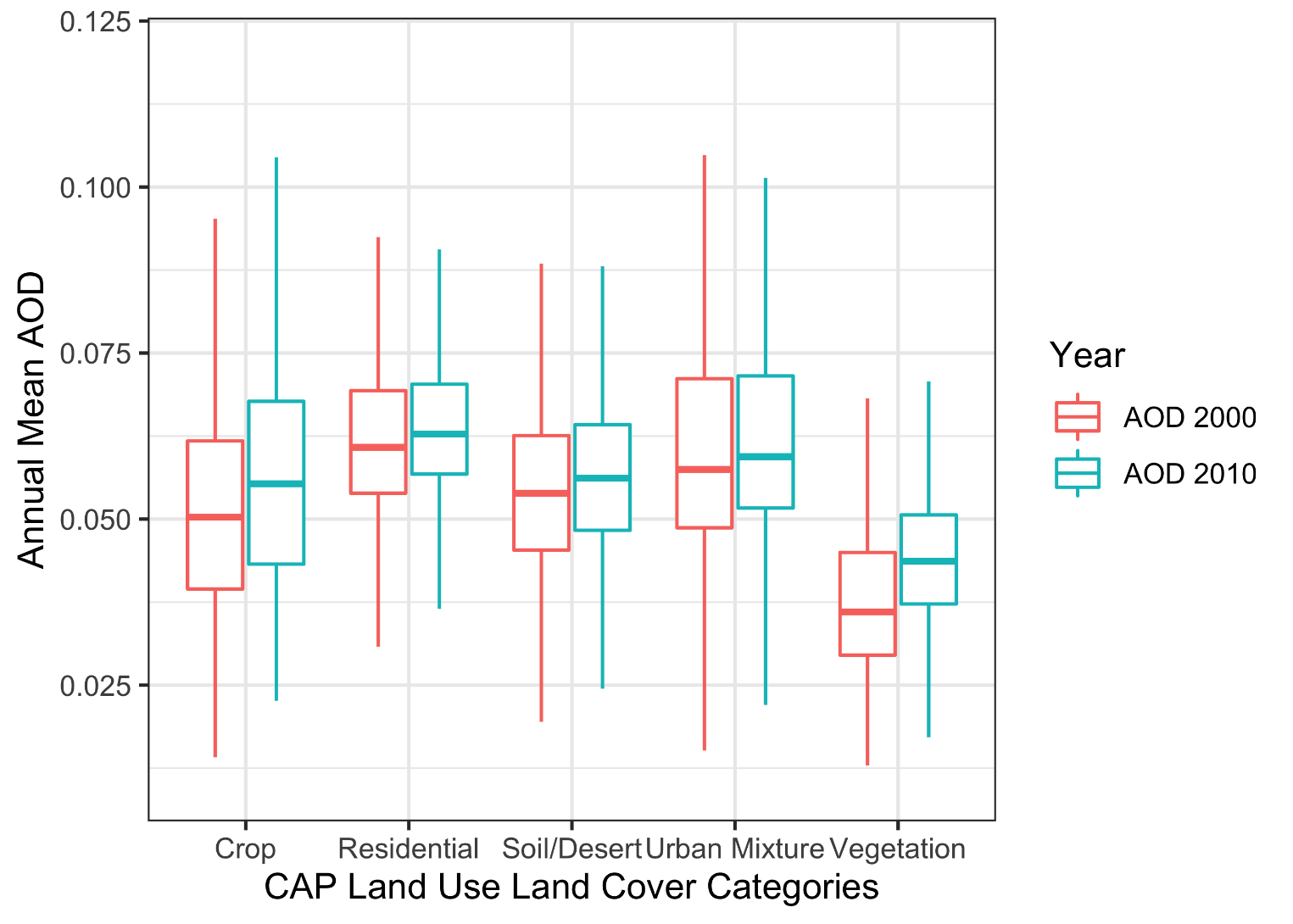 Results
Land cover types and AOD
Vegetation
Lowest AOD 
Highest percentage increase of AOD (21%)
Results
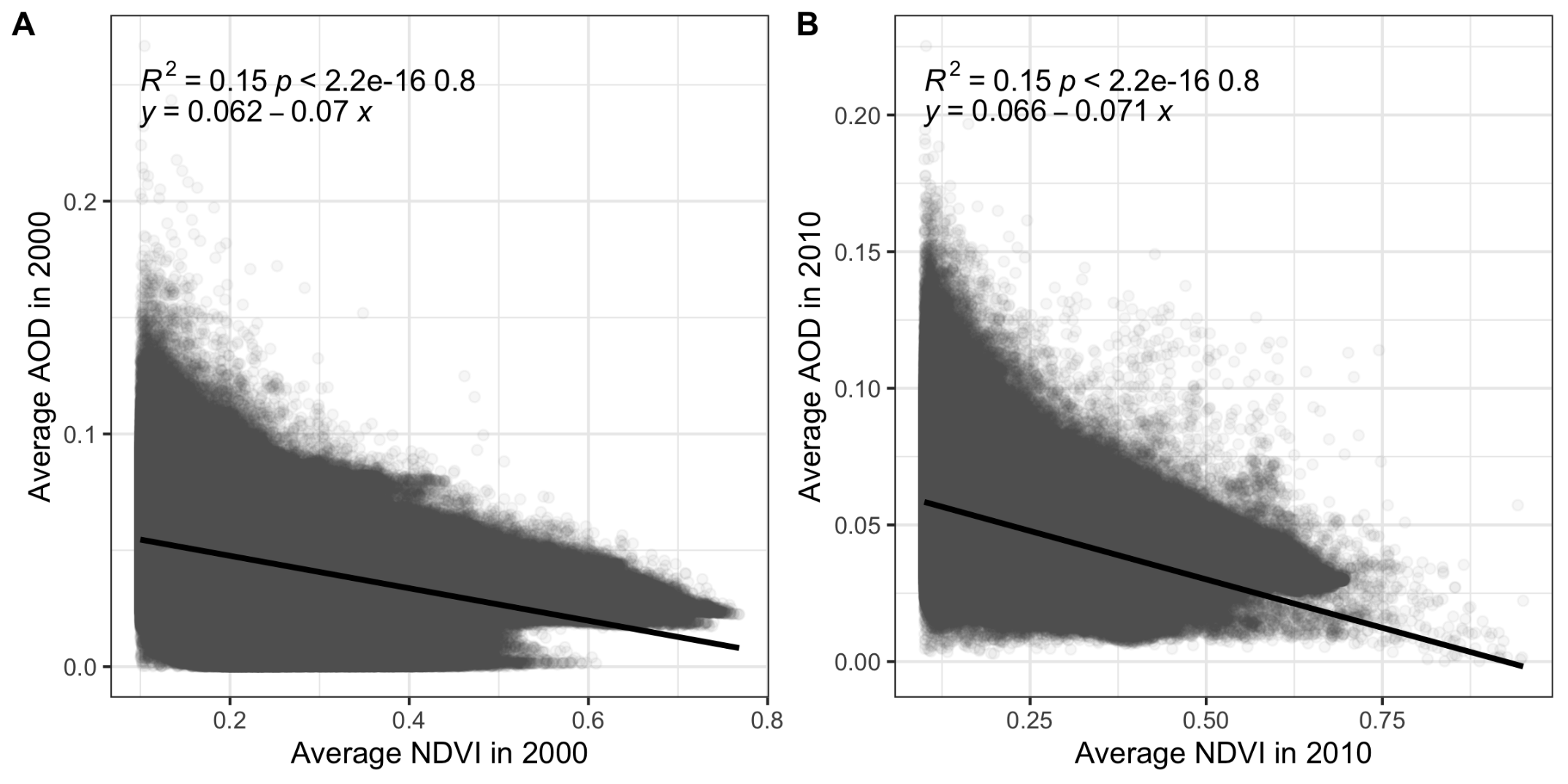 NDVI and AOD
NDVI < 0.1 eliminated
Significant negative correlation
Discussion
Discussion
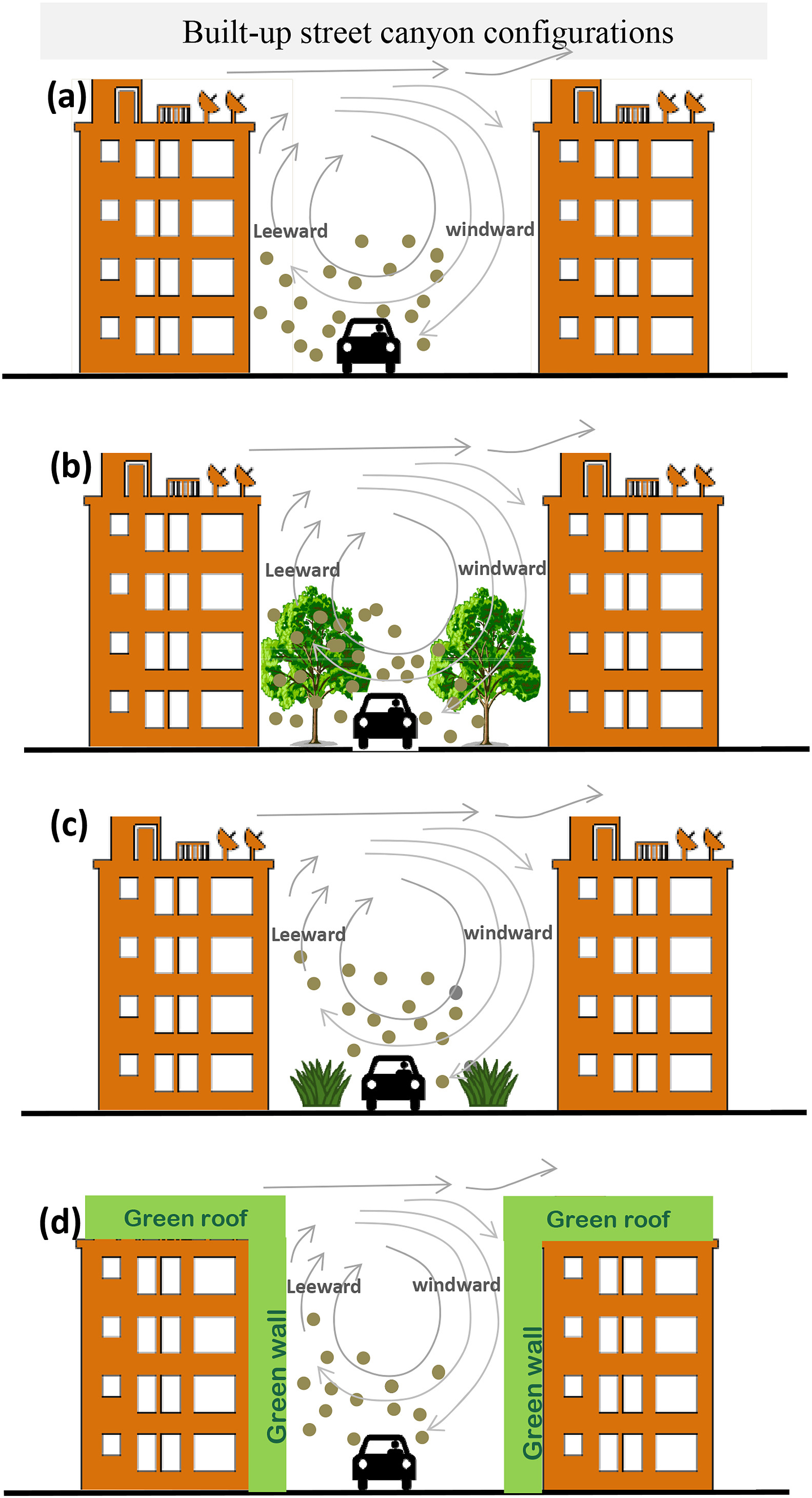 Discussion
Discussion
Discussion
Policies and regulations
Lowered allowable daily PM2.5 concentration (2006)
Woodburning regulation (revised in 1999 and 2008)
Restricts outdoor woodburning when air quality exceeds standard level
Reduce greenhouse gas emission by 5% (adopted in 2008)
Advanced methane collection at landfills, solar energy, improved building efficiency
Decreased AOD over impervious surfaces
Conclusion
Significant socioeconomic inequalities found in both 2000 and 2010

Air quality improved over impervious surfaces (entire Maricopa county)
Successful employment of environmental regulation and policies

Air quality worsened over vegetation surfaces (central region of Maricopa county)
Raises concern for green infrastructure planning
Thank you.
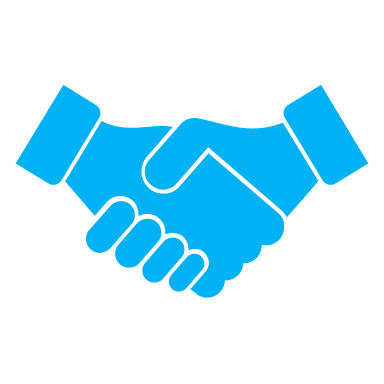 Li, Y., & Myint, S. W. (2021). Fine resolution air quality dynamics related to socioeconomic and land use factors in the most polluted desert metropolitan in the American Southwest. Science of The Total Environment, 788, 147713.